FSUE SRI SIA “LUCH”
PARAMETER facility
Presented by W. Konstantinov
Podolsk, Russia, 
July 16, 2008.
The main tasks of experimental researches
In imitating conditions of the BDBA   (Тcladding  1200 °С): 
Research of parameters of deformation and tightness of rod claddings;
Research of conditions of formation of blocking of cross section of FA;
-      Posttest material analysis of claddings and space grids.

2.    In imitating conditions of the DBA  (Тcladding  1200 °С): 
Researches of an output of hydrogen during experiments;
Research of processes of degradation of FA;
-     Research of processes of FA cooling at a top and bottom flooding;
Material analysis of products of interaction of constructional, fuel and absorbing materials.
Structure of the PARAMETER facility
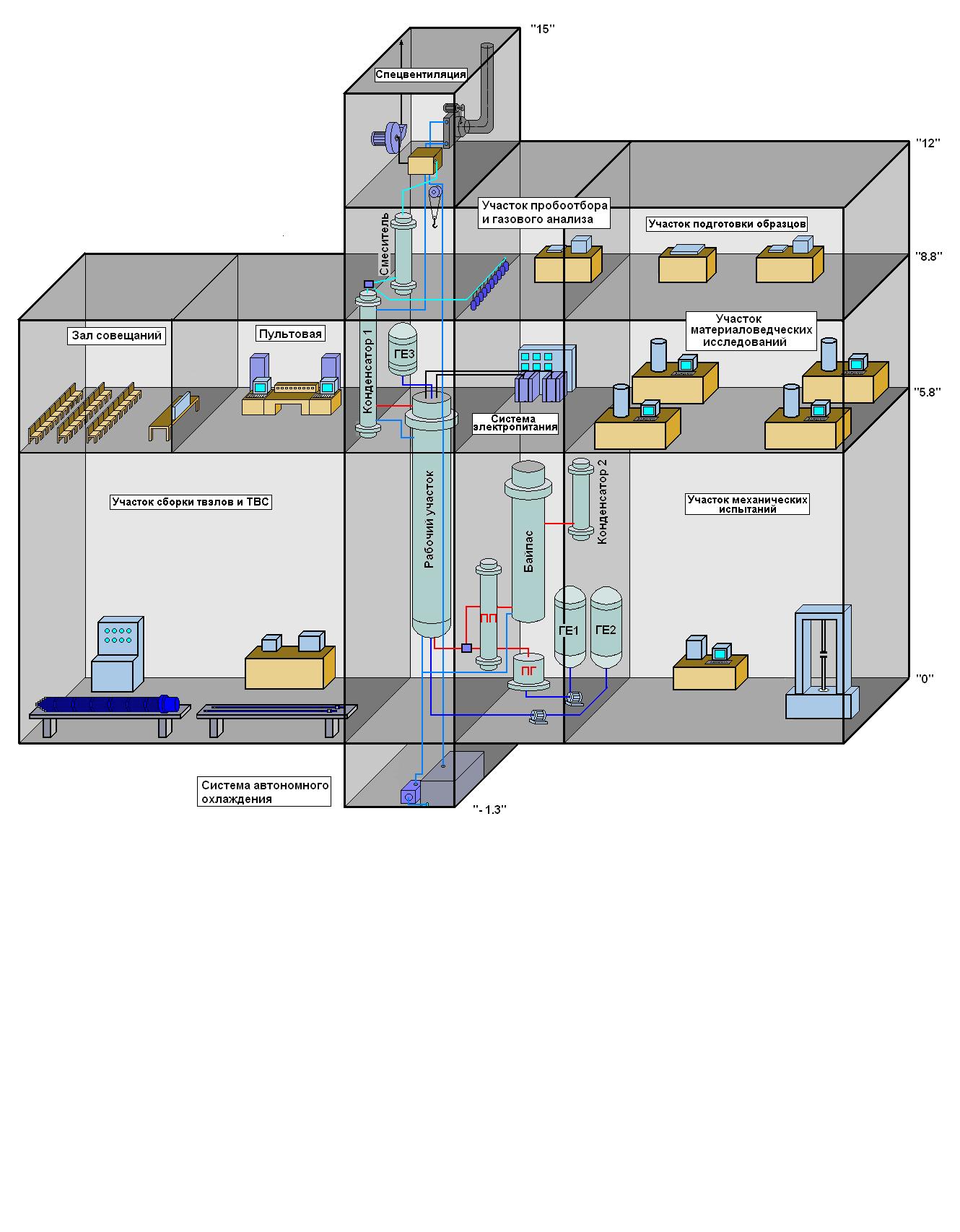 Structure of the PARAMETER facility
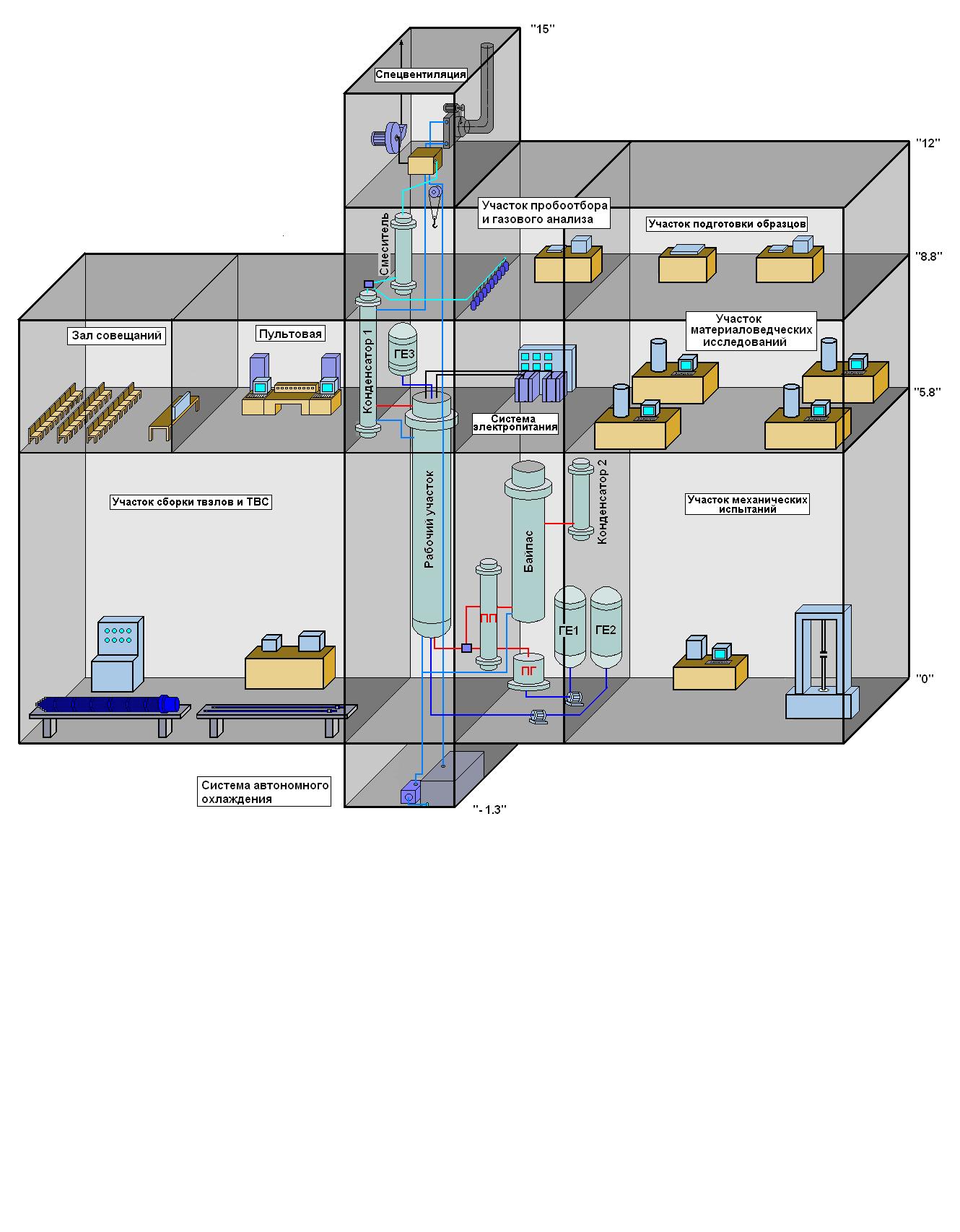 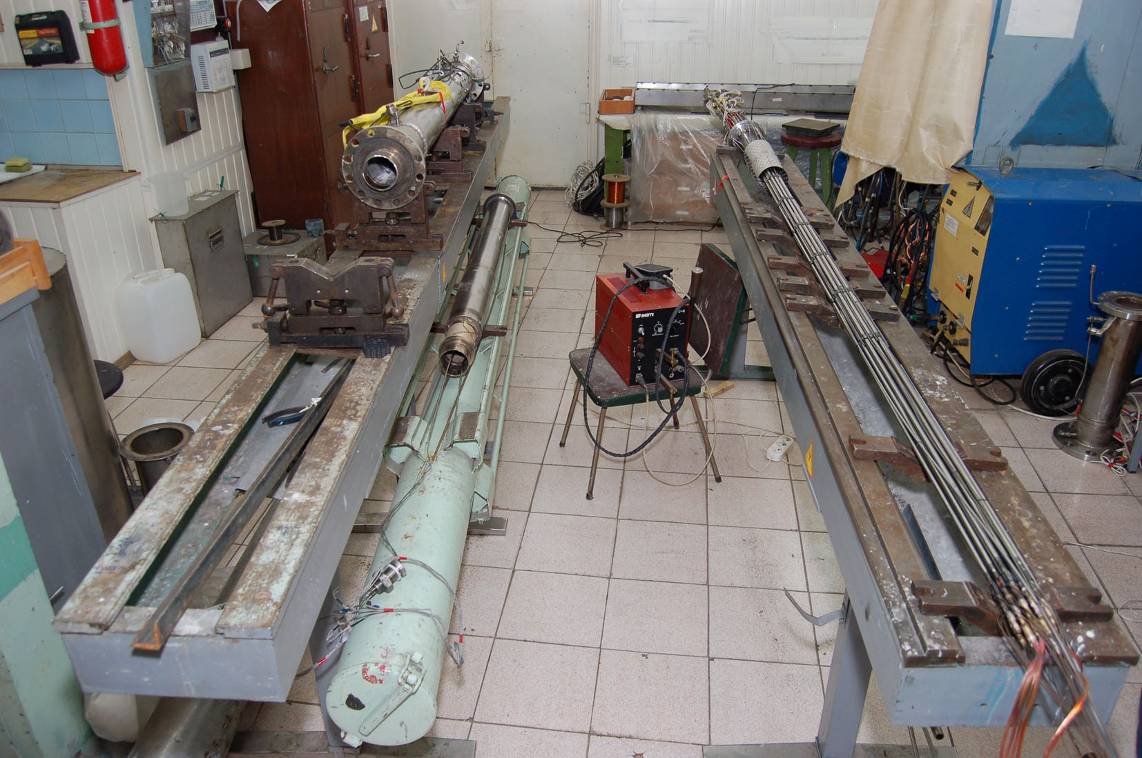 Manufacturing of rods  and
 test bundles
Structure of the PARAMETER facility
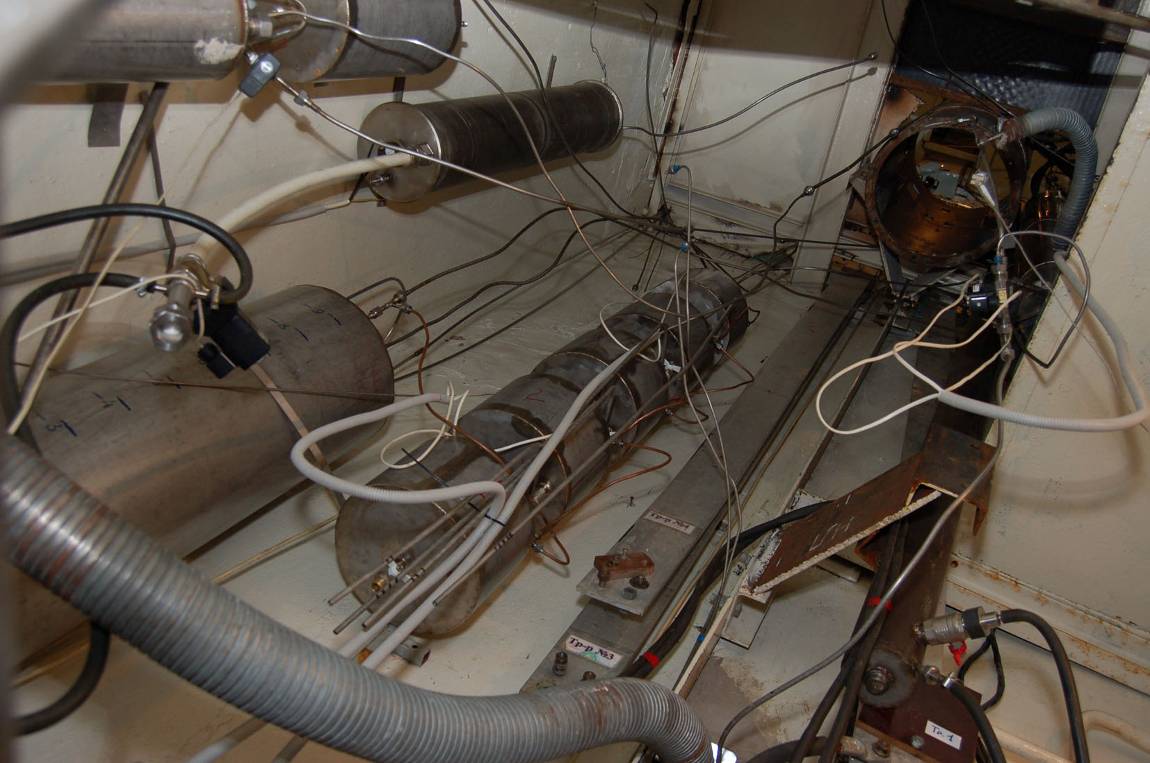 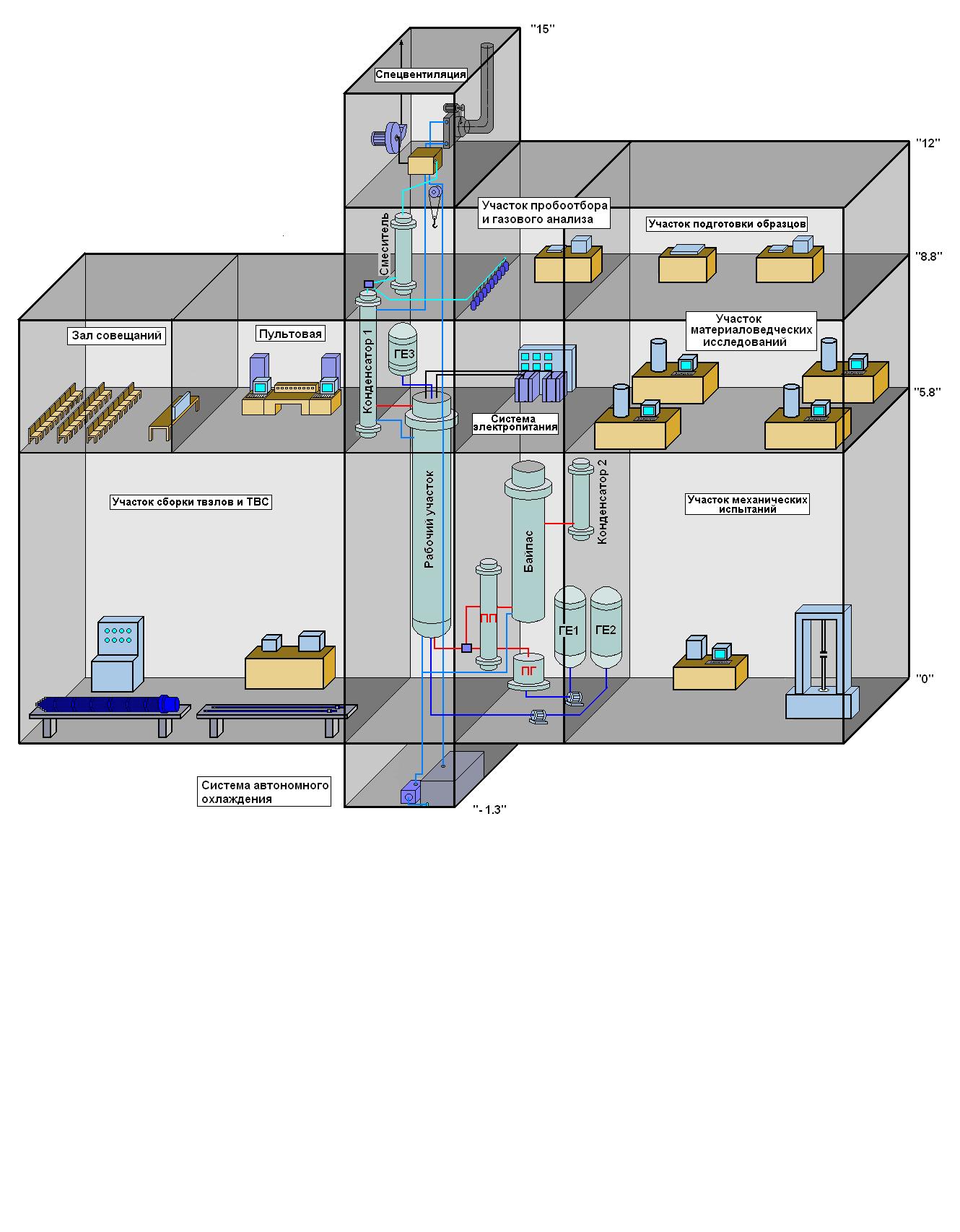 The bottom part of the facility
and system of bottom flooding
Structure of the PARAMETER facility
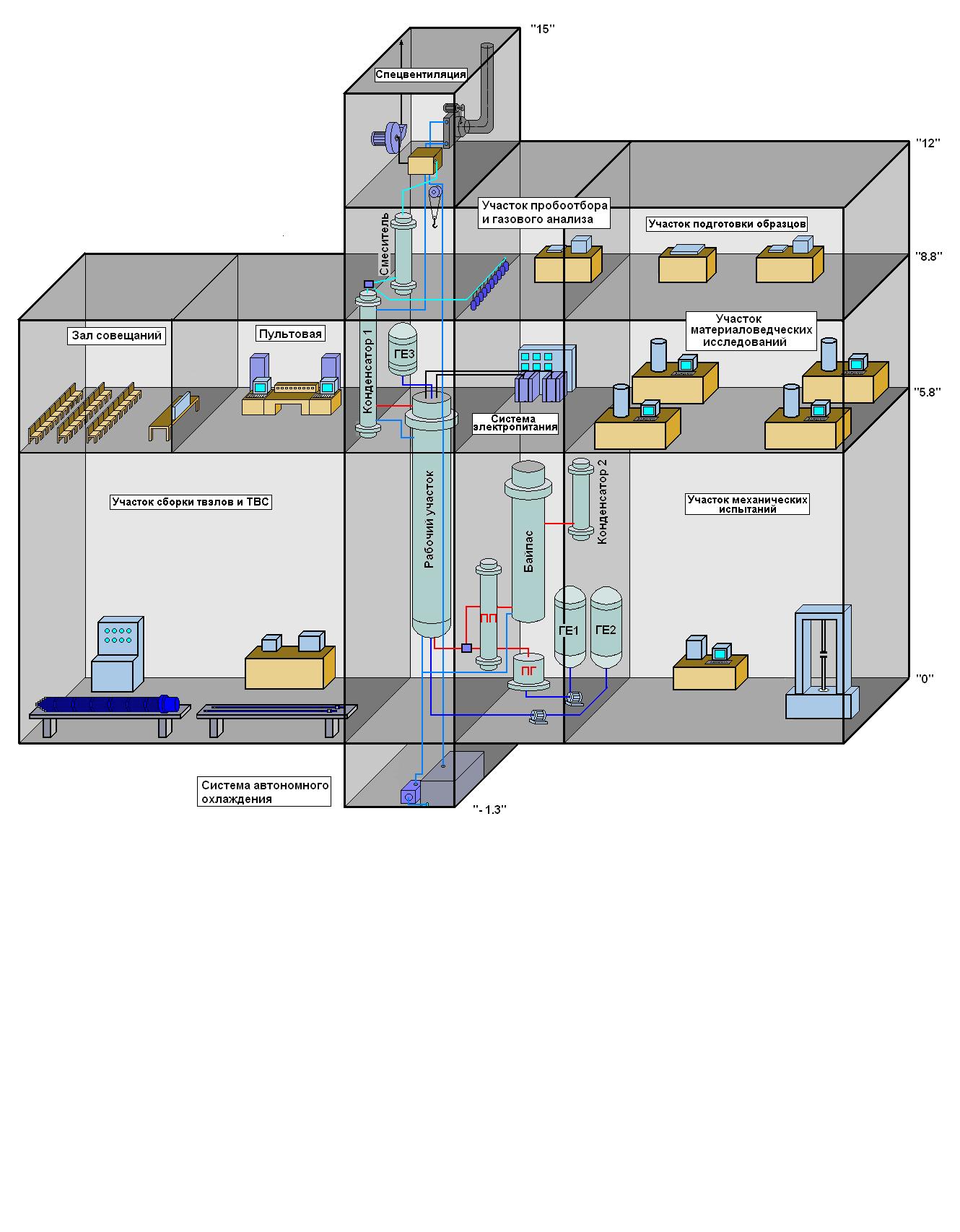 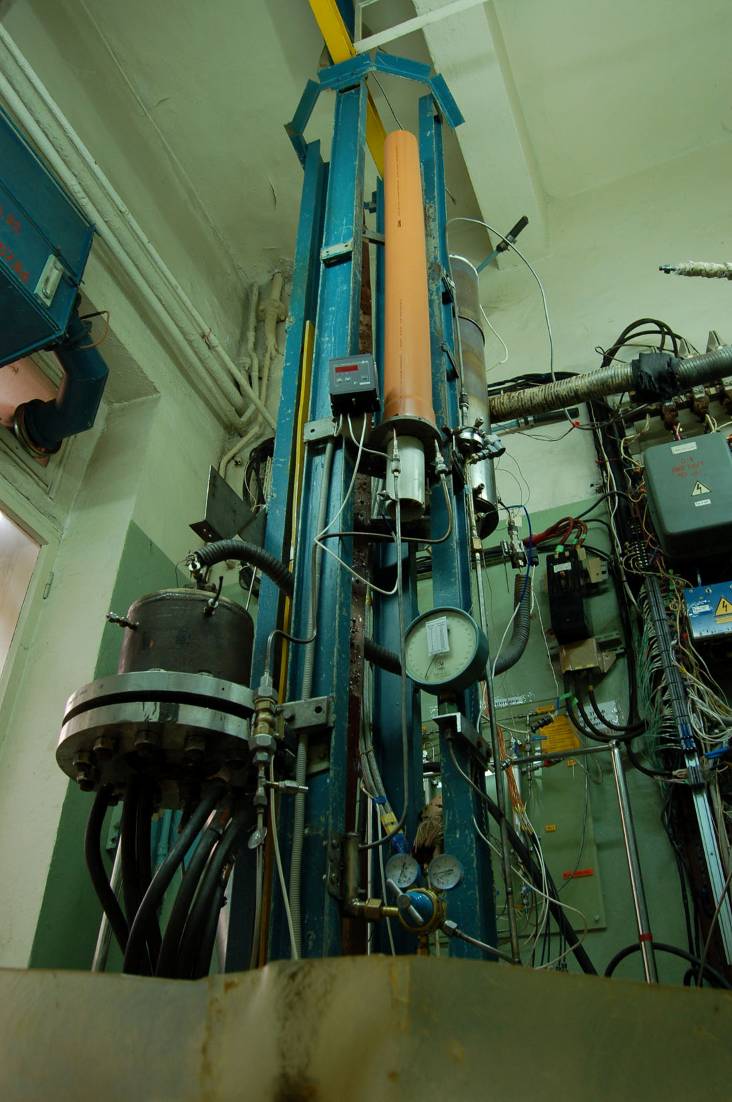 System of steam generation
Structure of the PARAMETER facility
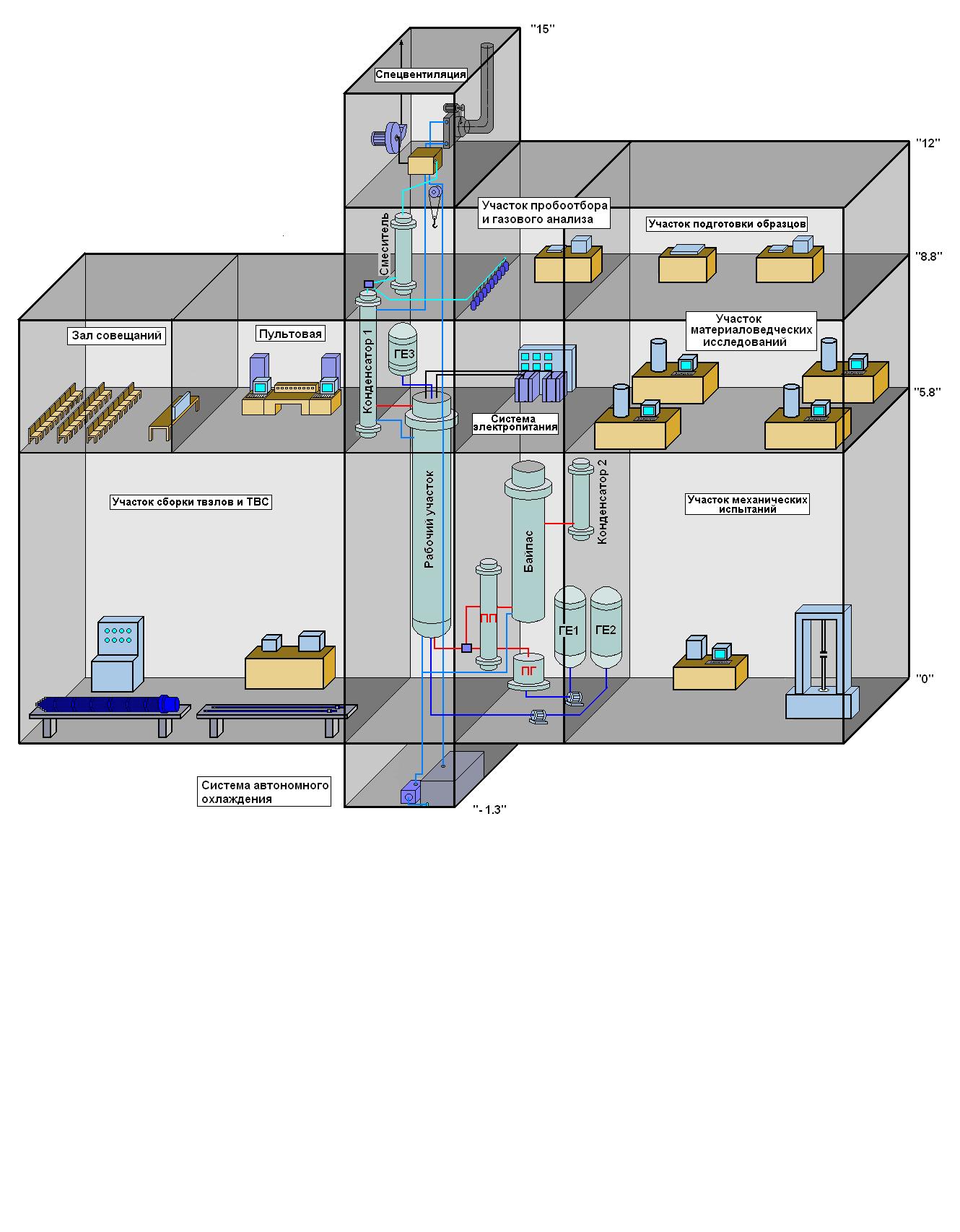 The upper part of the facility
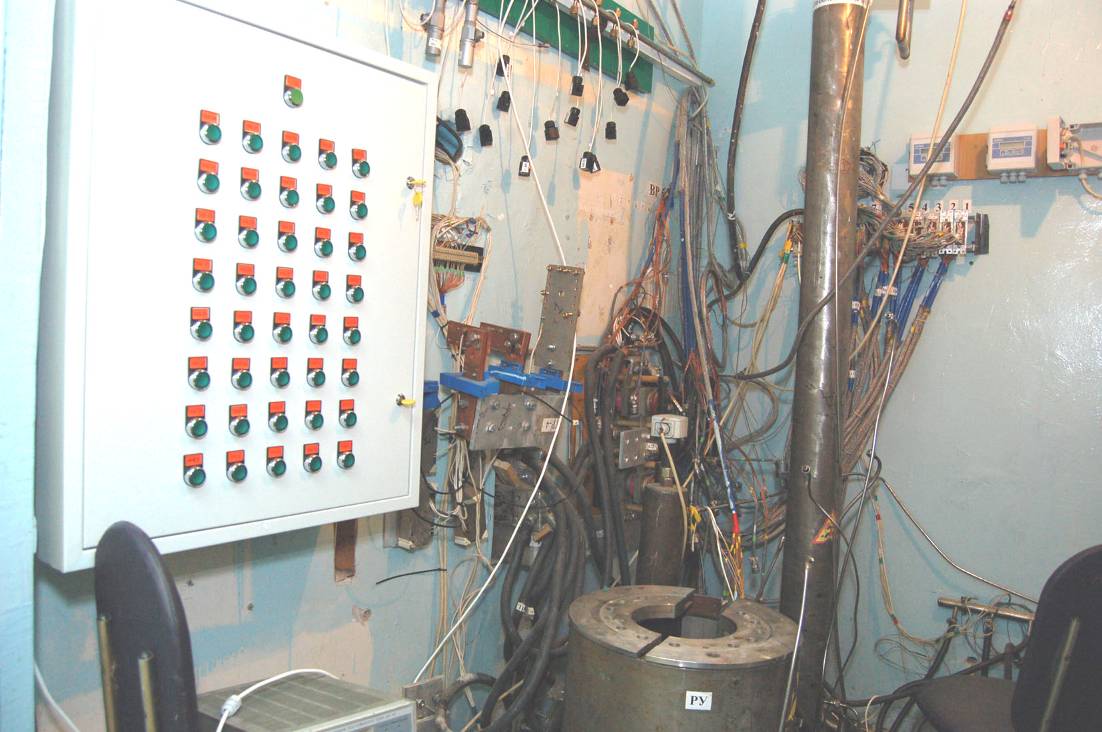 Structure of the PARAMETER facility
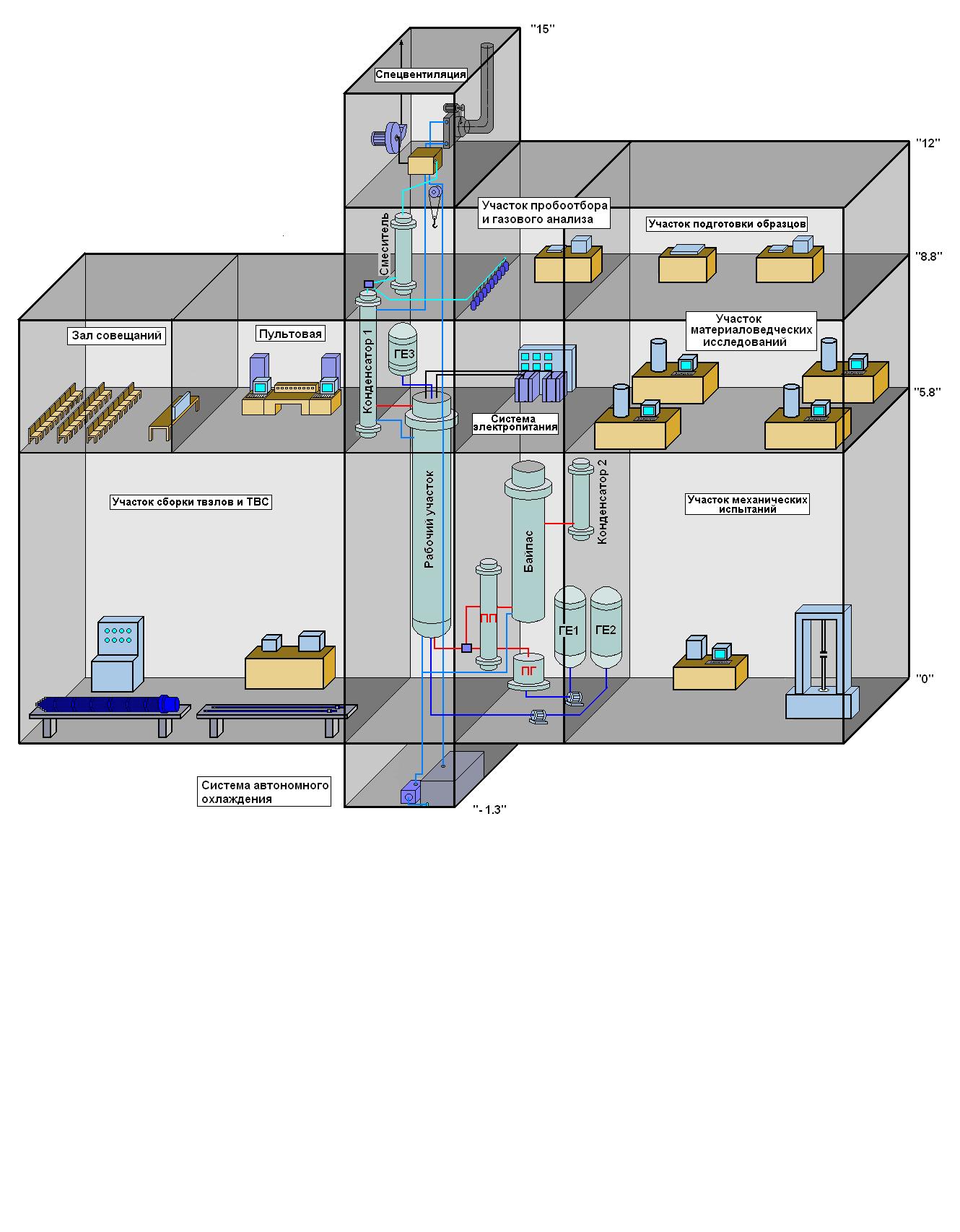 System of power supply
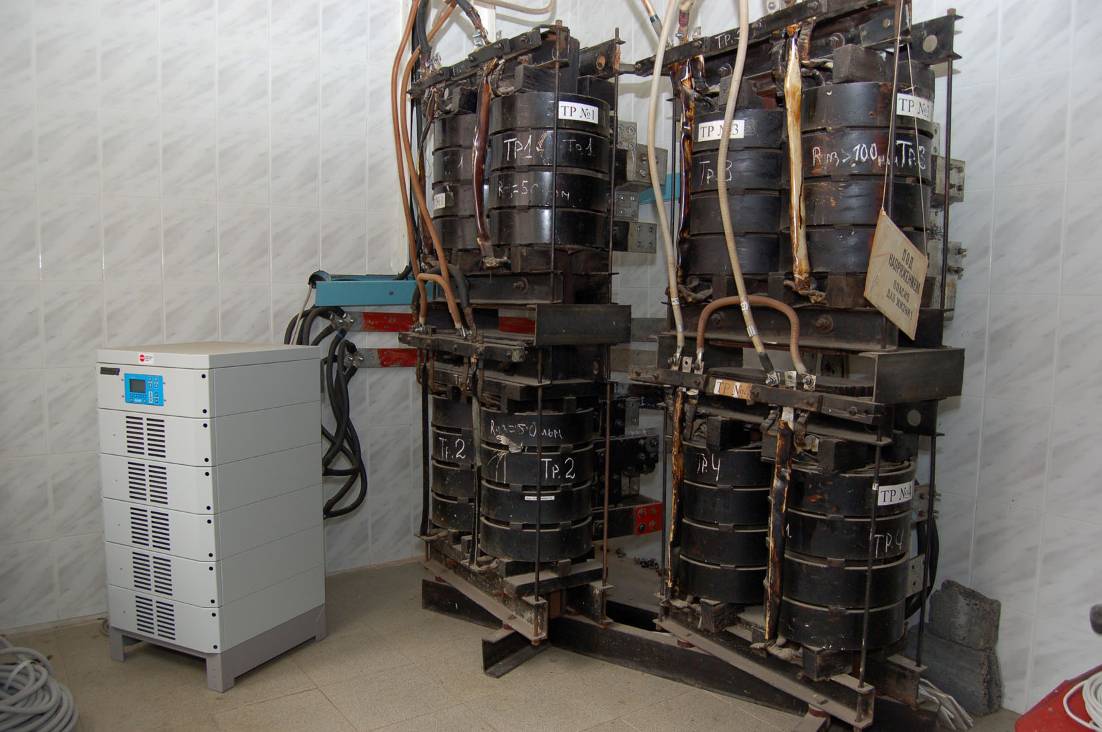 Structure of the PARAMETER facility
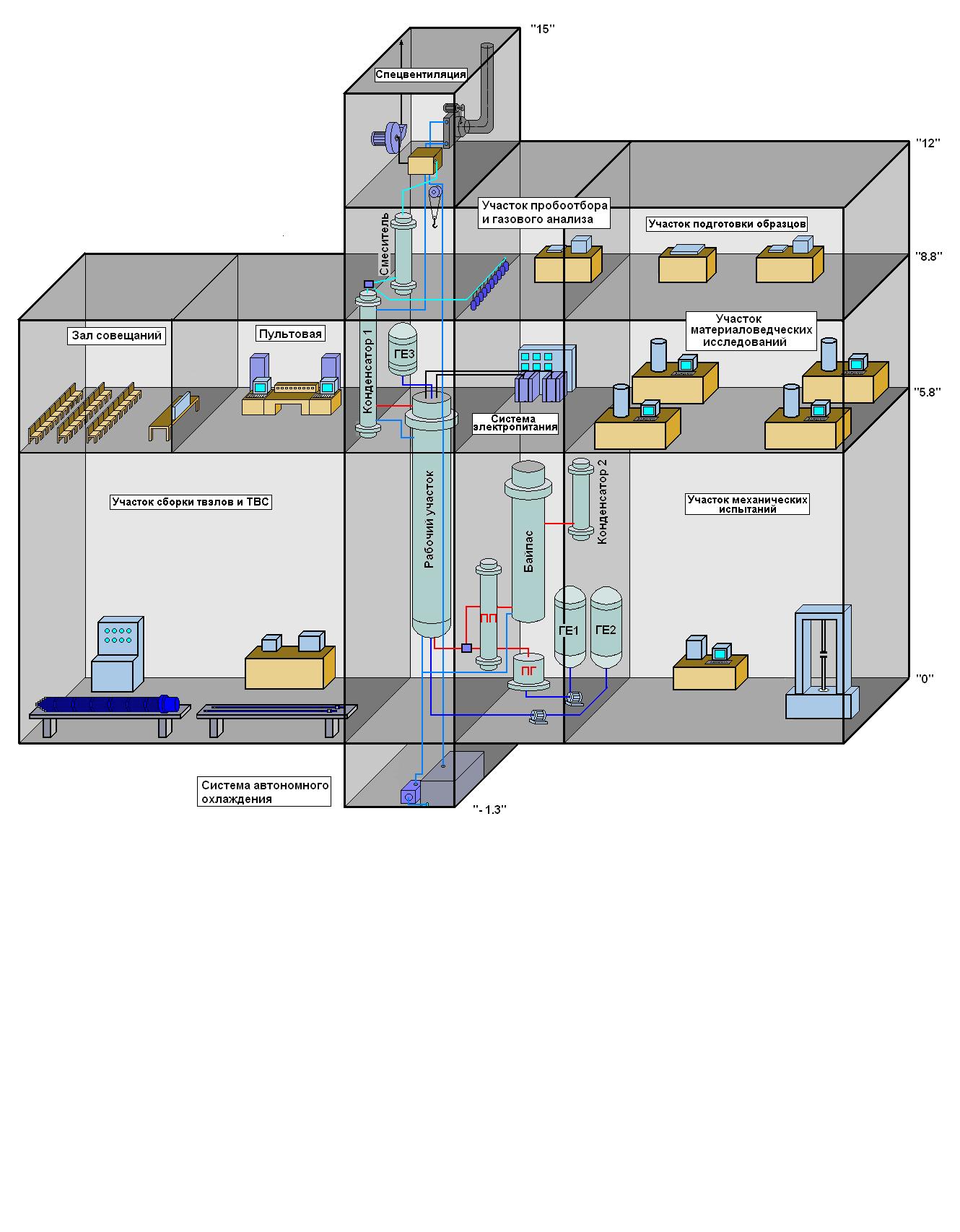 Systems of top flooding and
control of output gas mixture
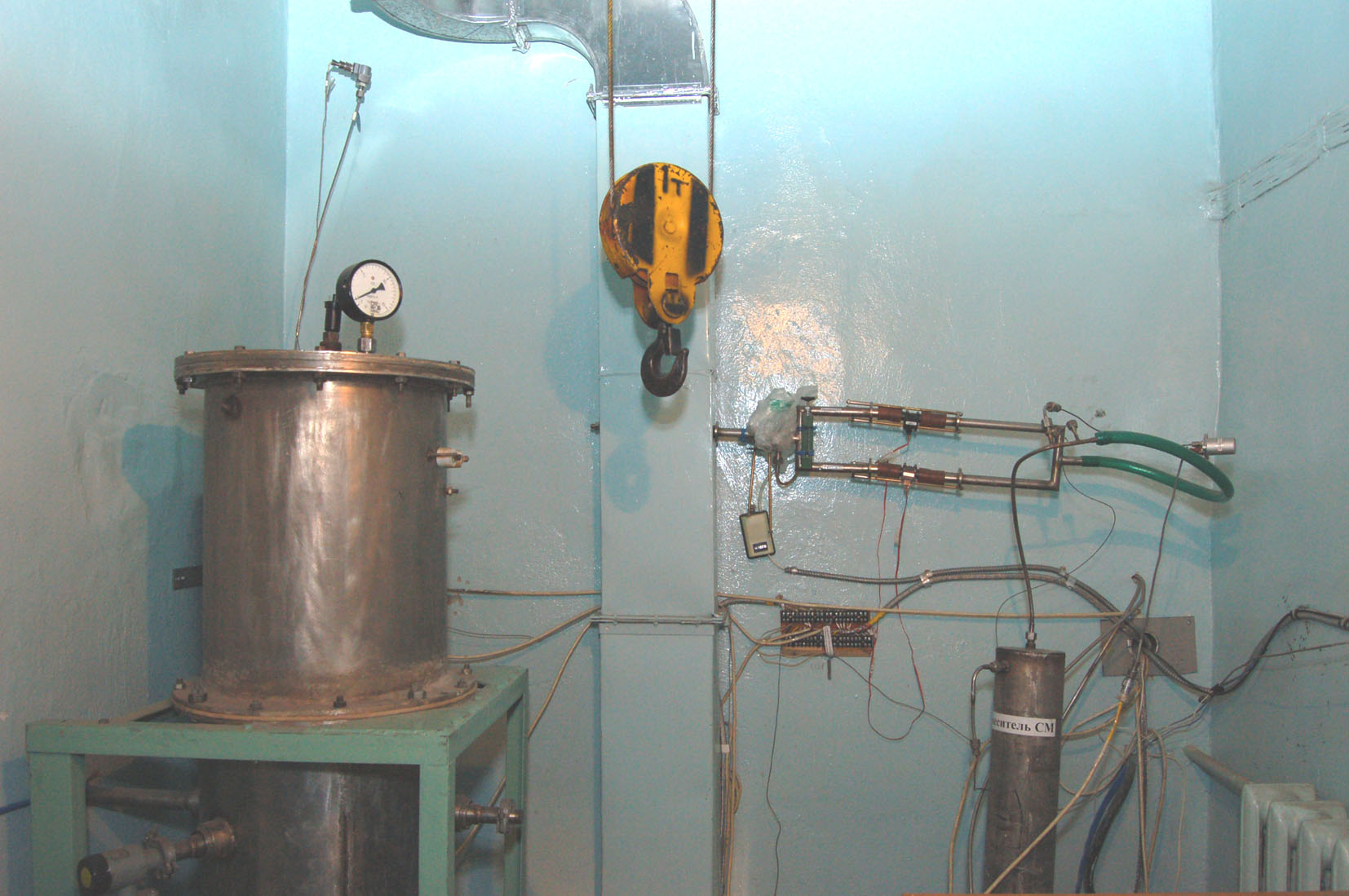 Structure of the PARAMETER facility
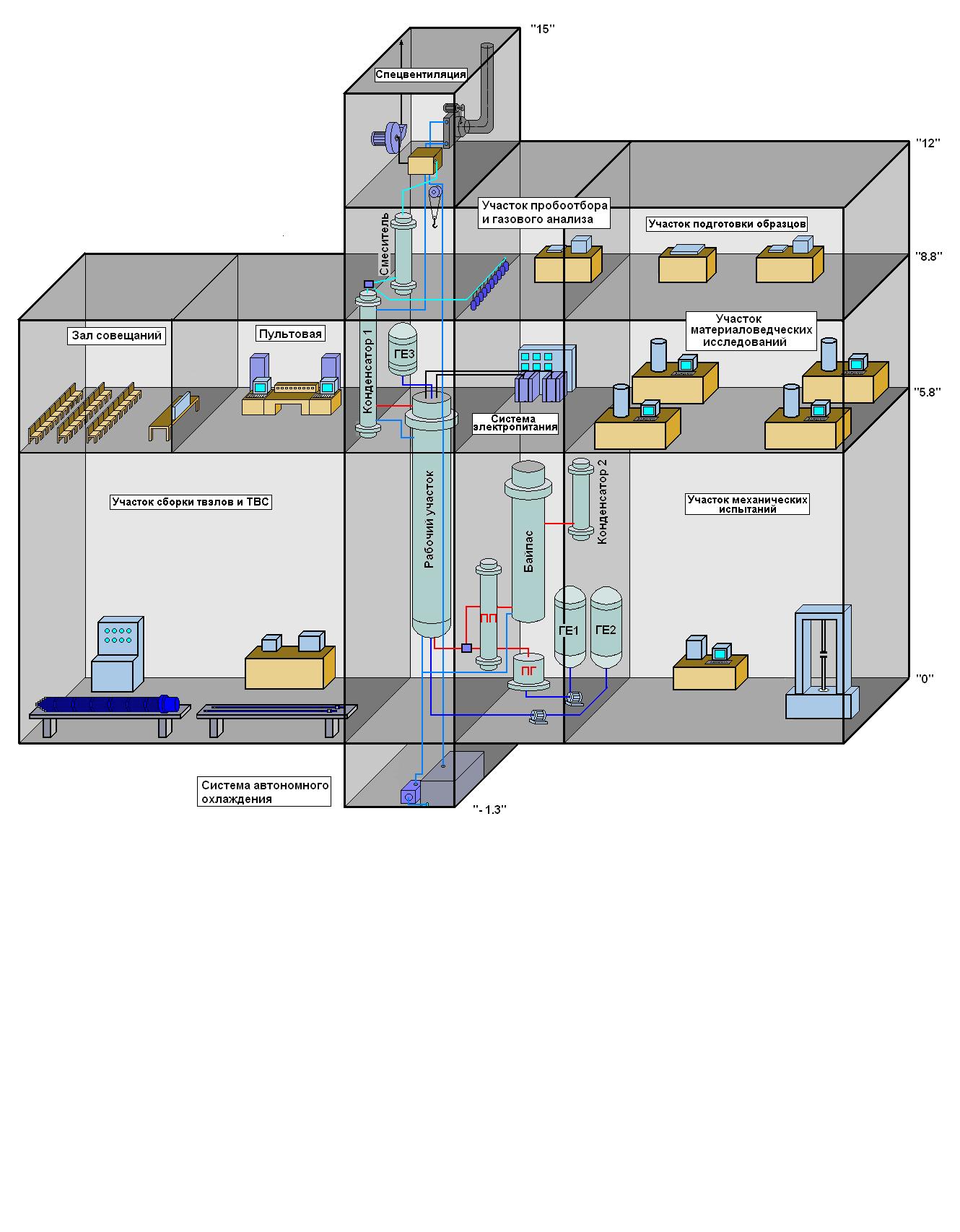 System of hydrogen 
measurement
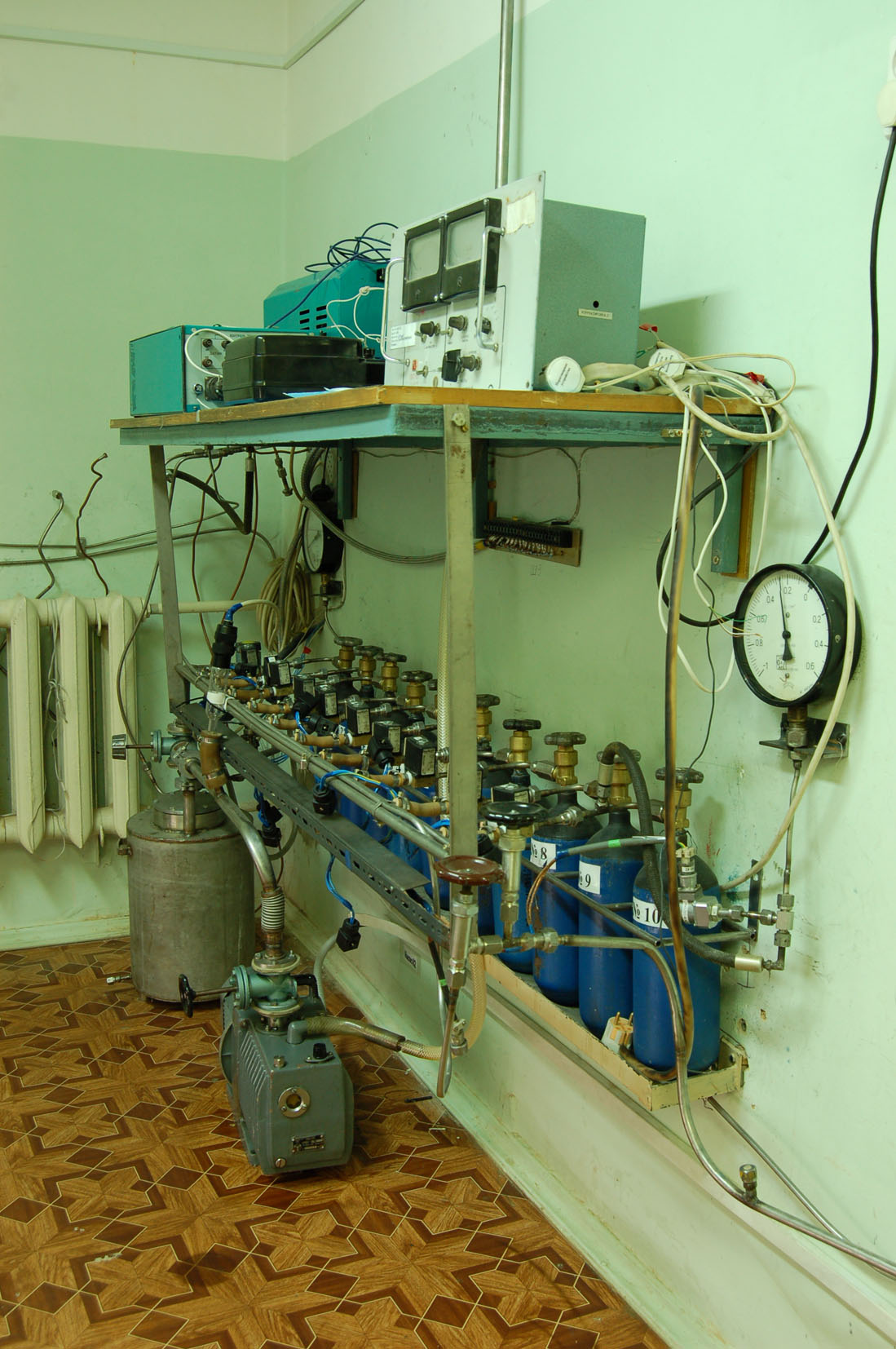 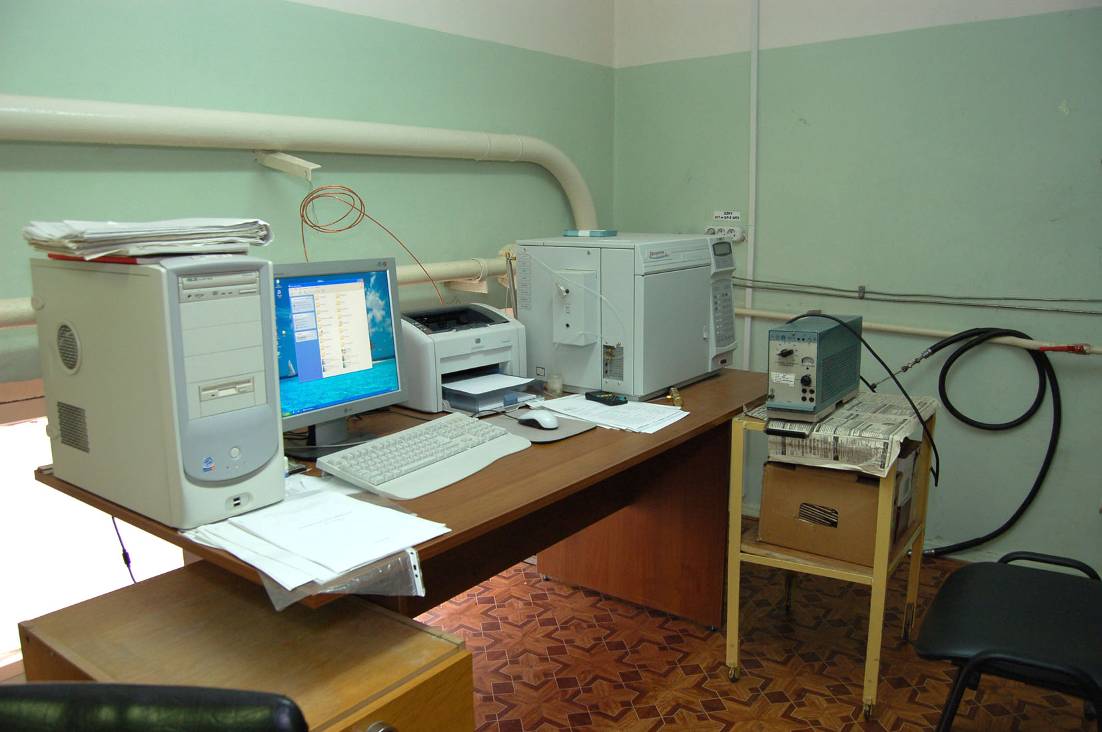 Structure of the PARAMETER facility
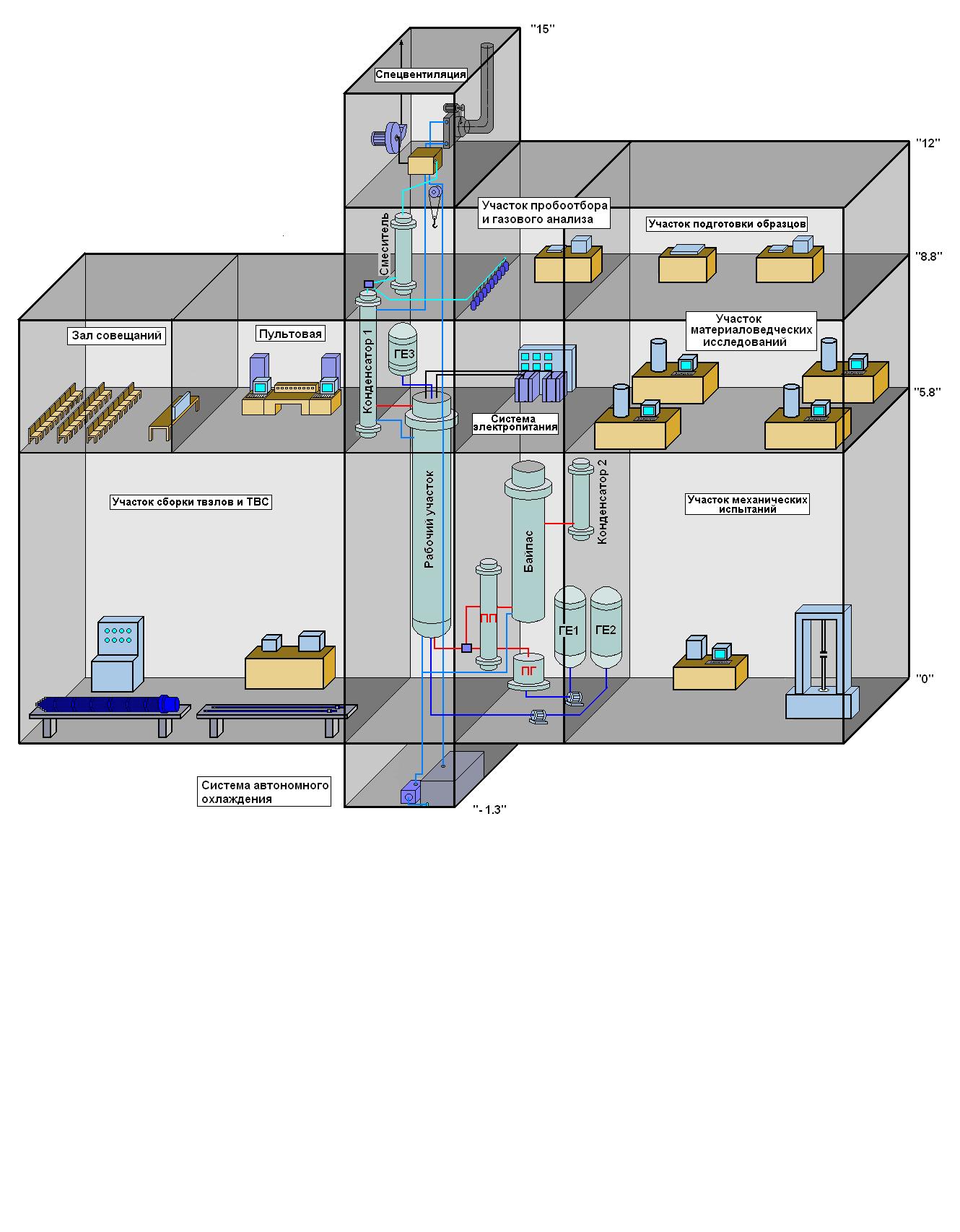 Control system of test parameters
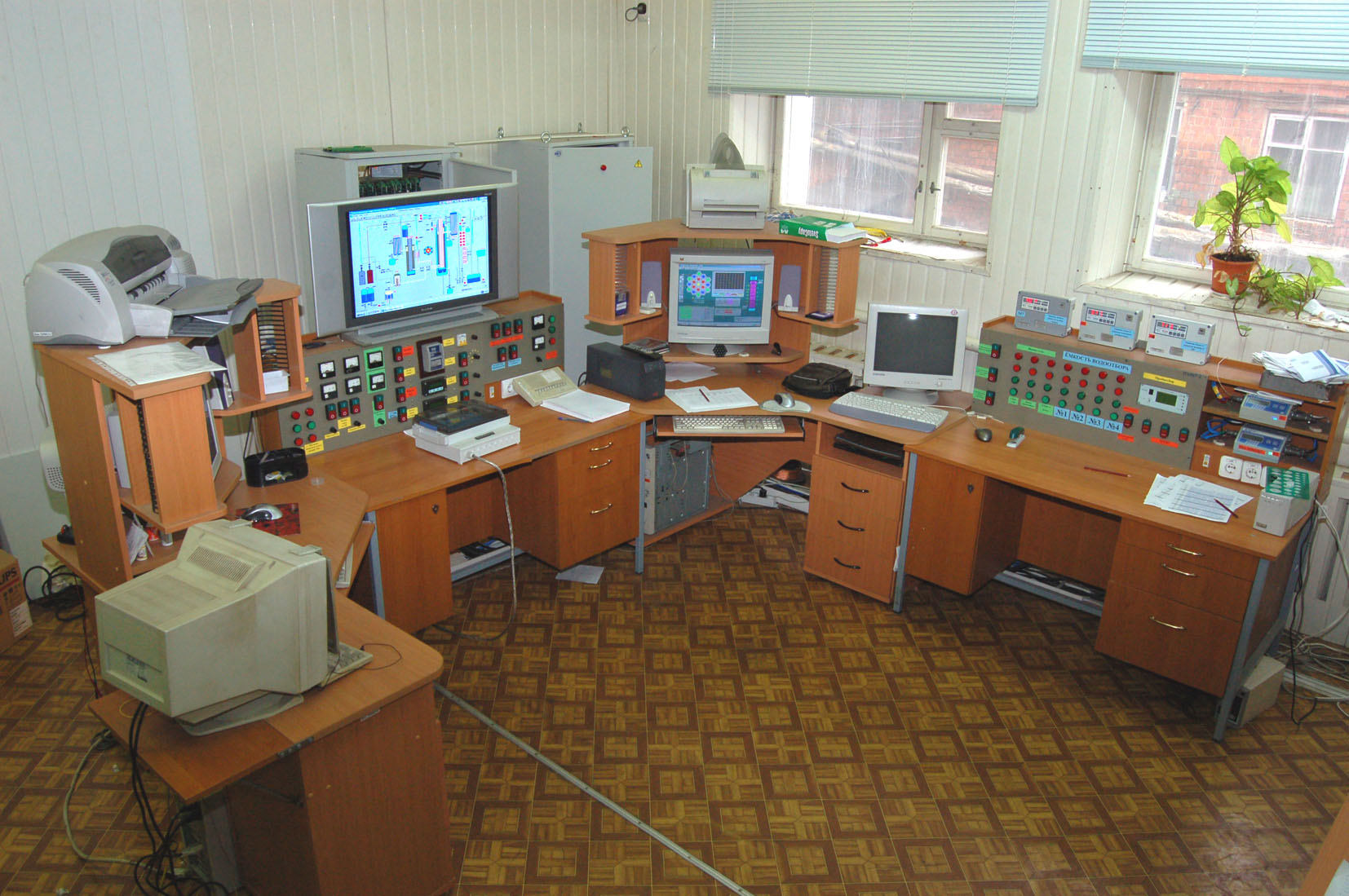 Structure of the PARAMETER facility
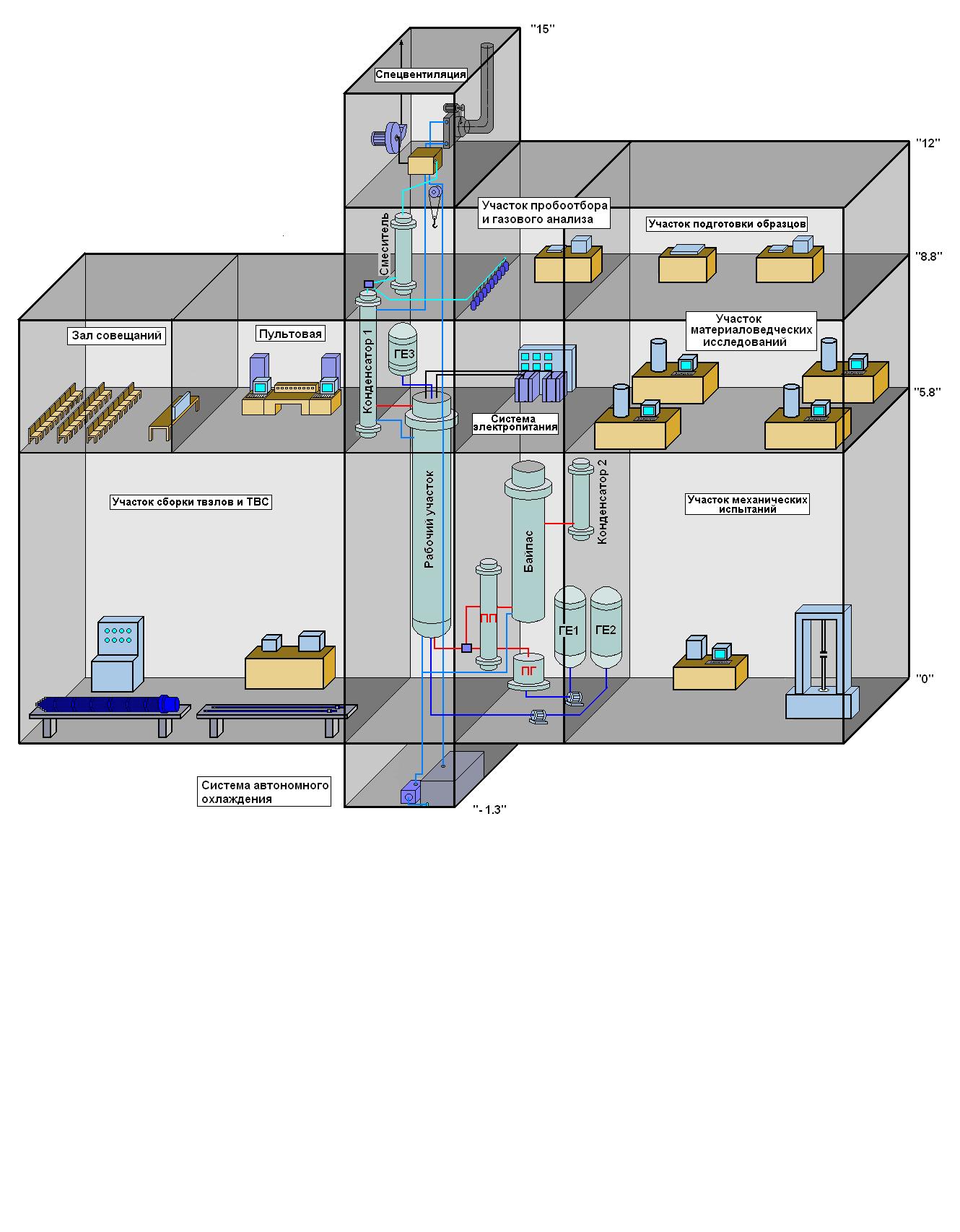 Posttest preparation of samples
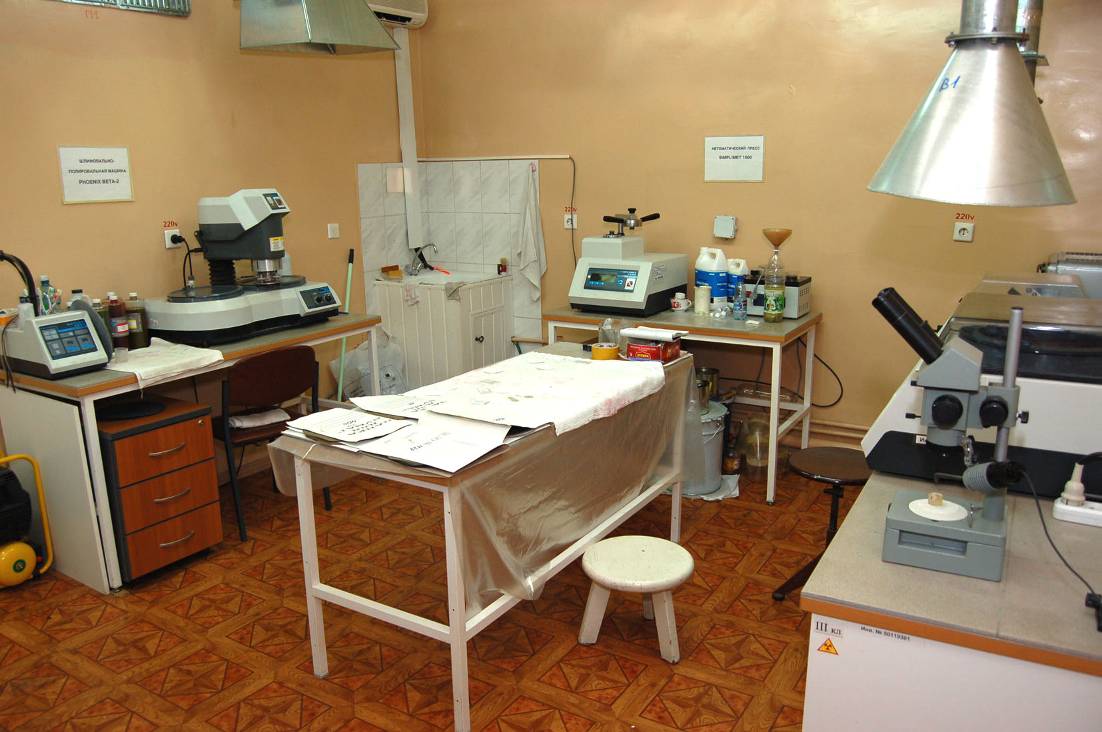 Structure of the PARAMETER facility
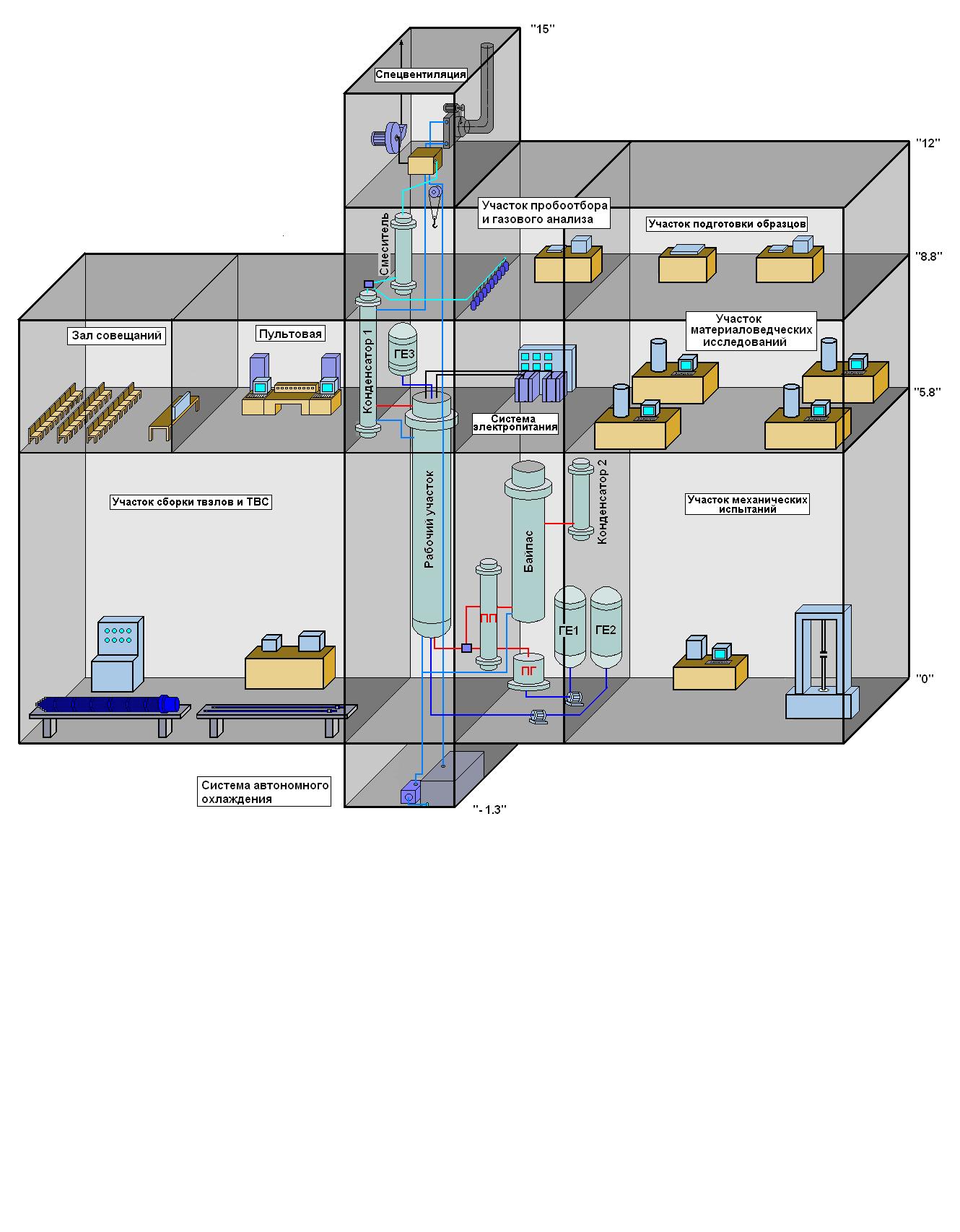 Posttest material analysis of samples
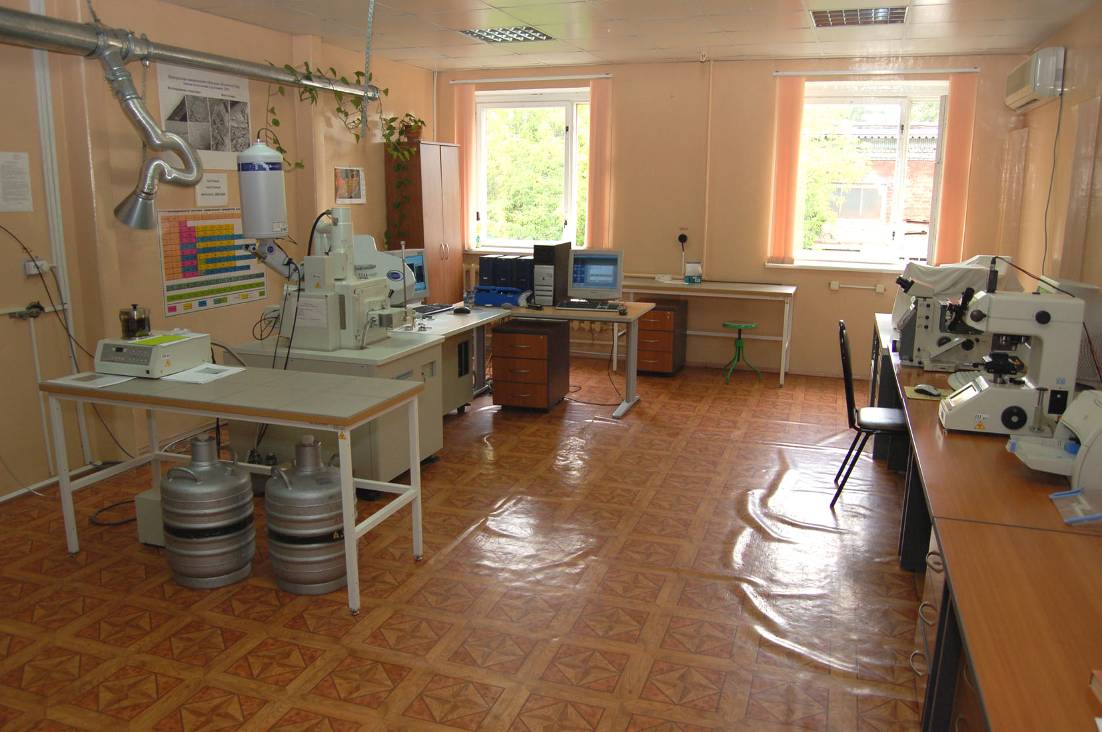 Structure of the PARAMETER facility
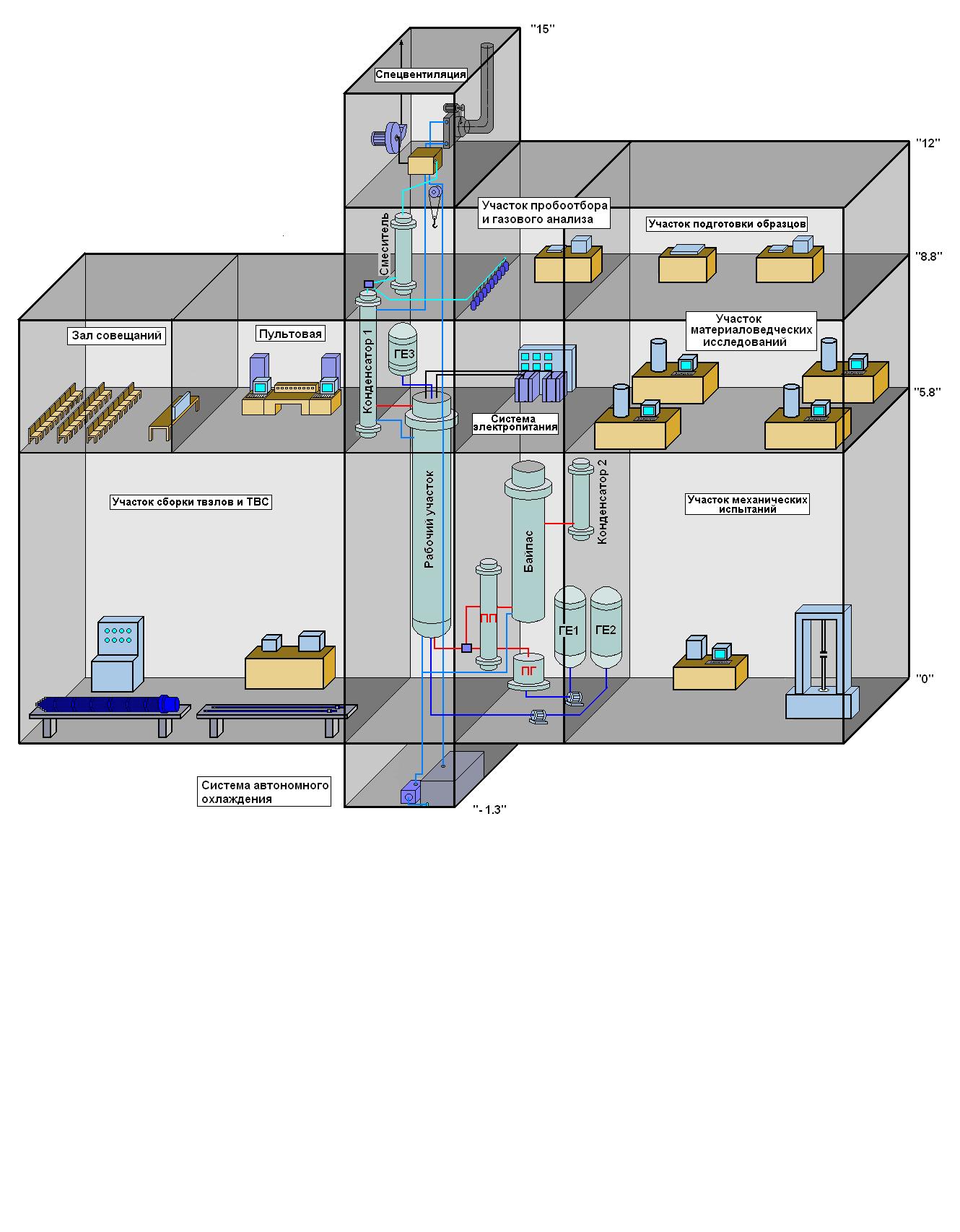 Mechanical tests
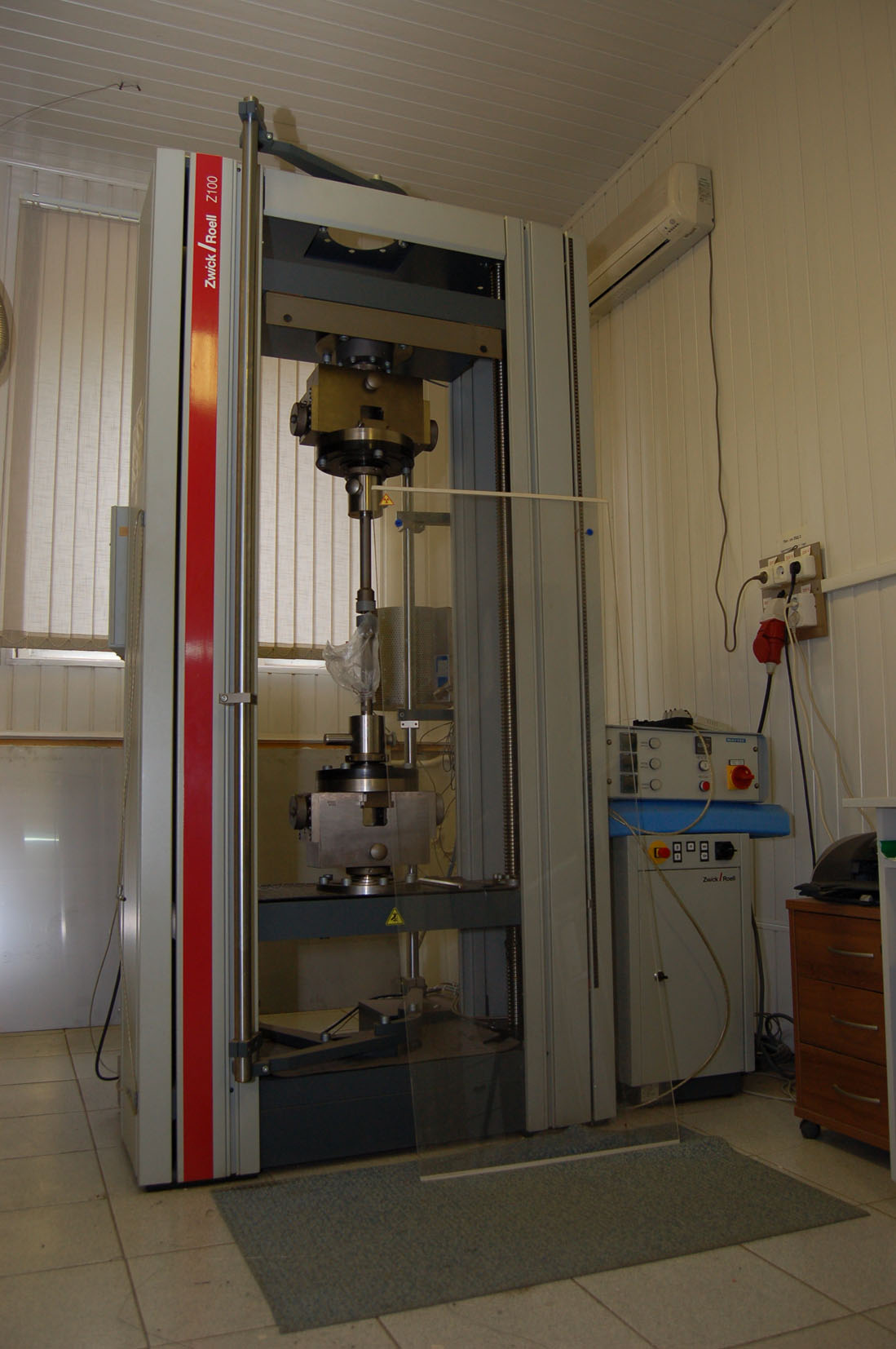 Structure of the PARAMETER facility
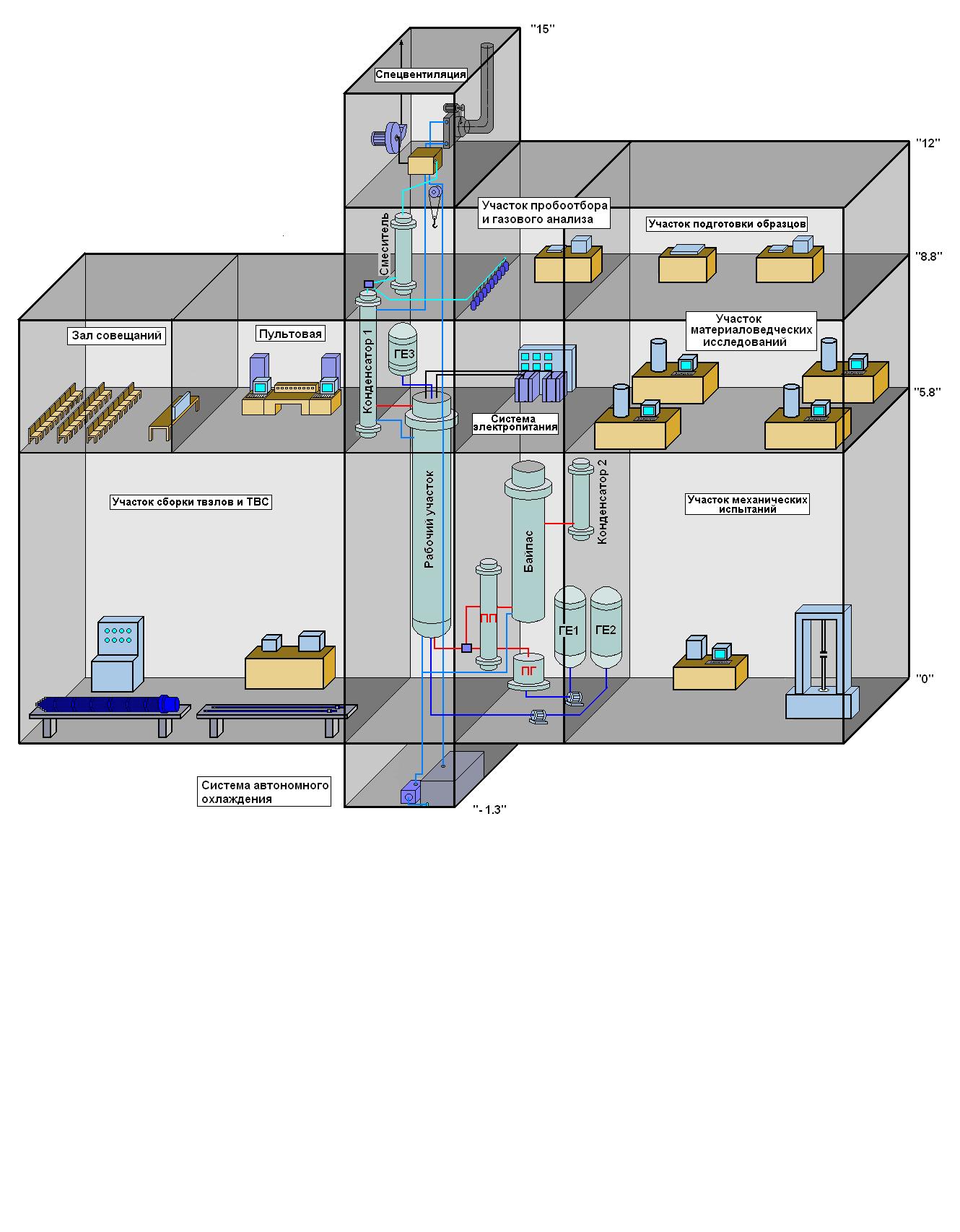 Carrying out of meetings
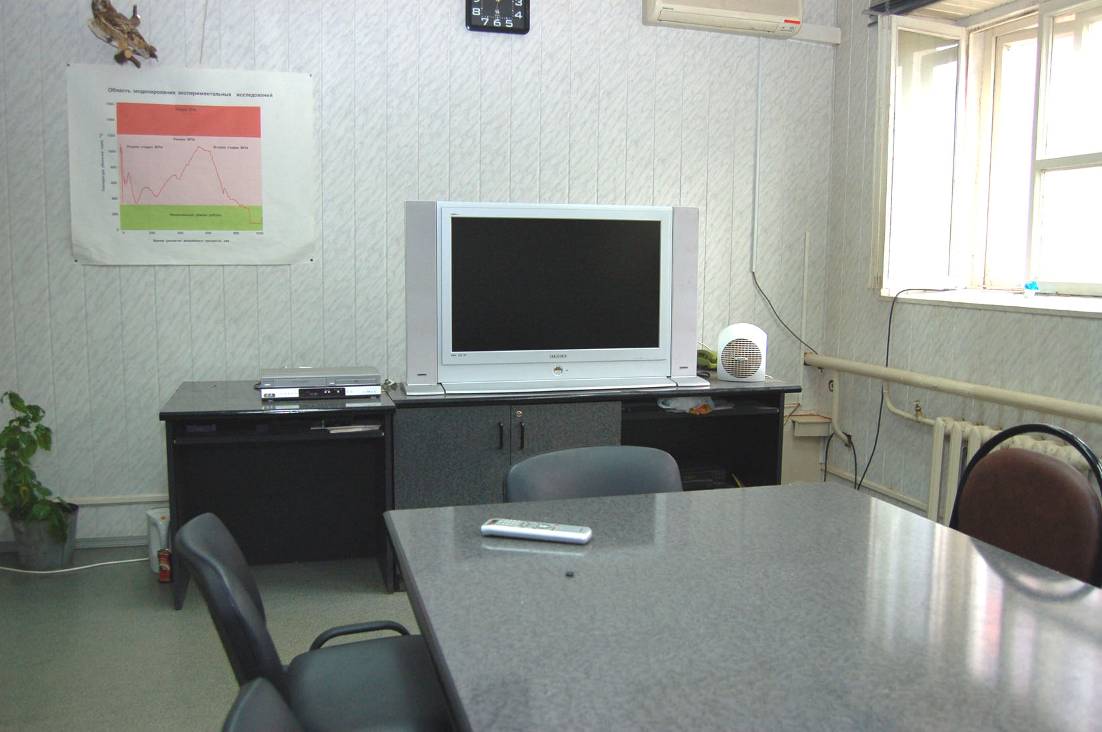 PARAMETER Facility
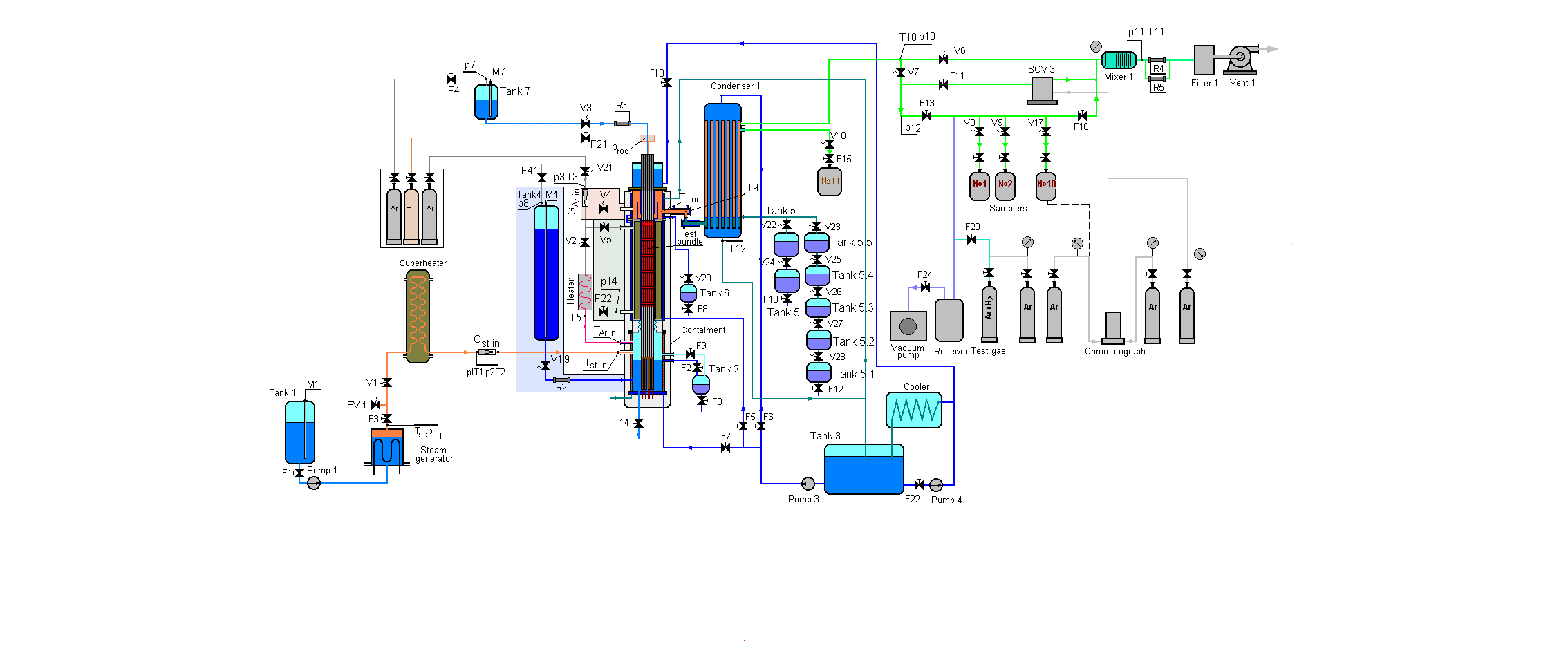 PARAMETER Facility
System of steam– and argon flow input
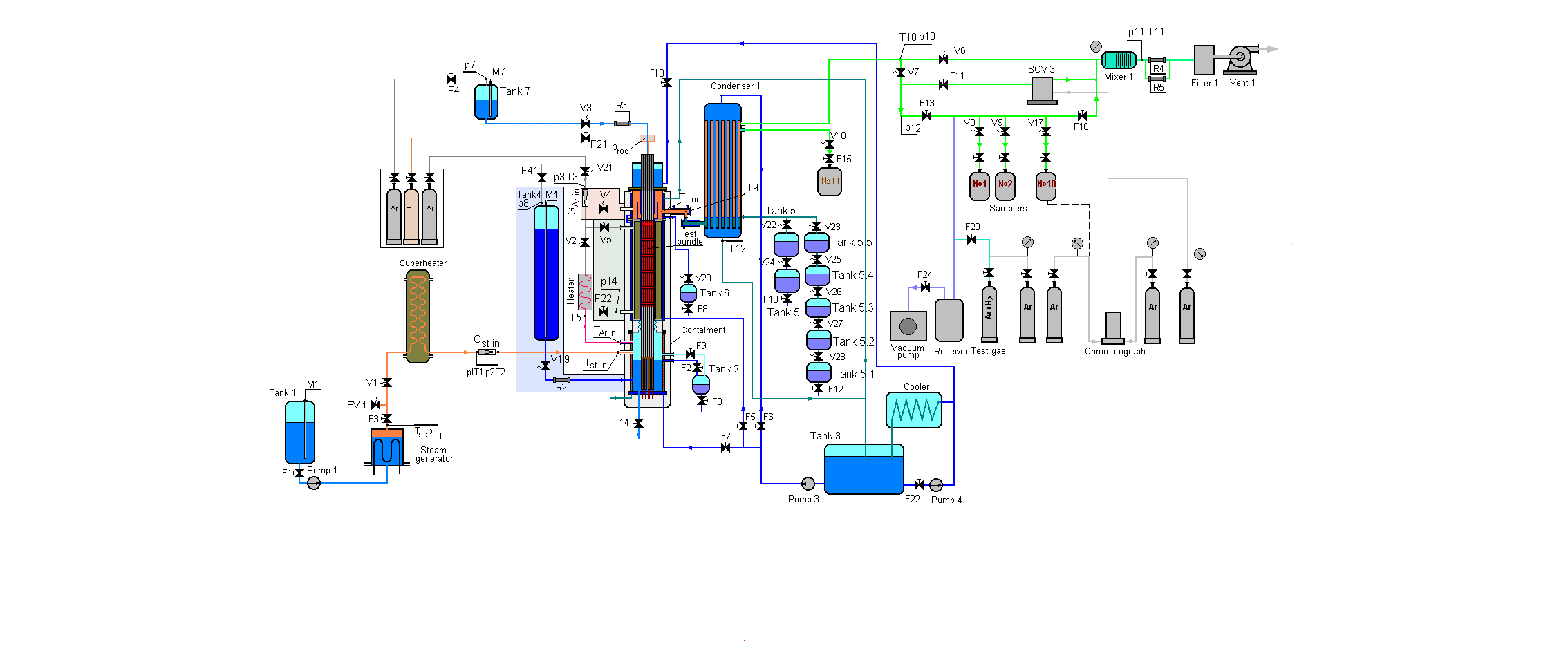 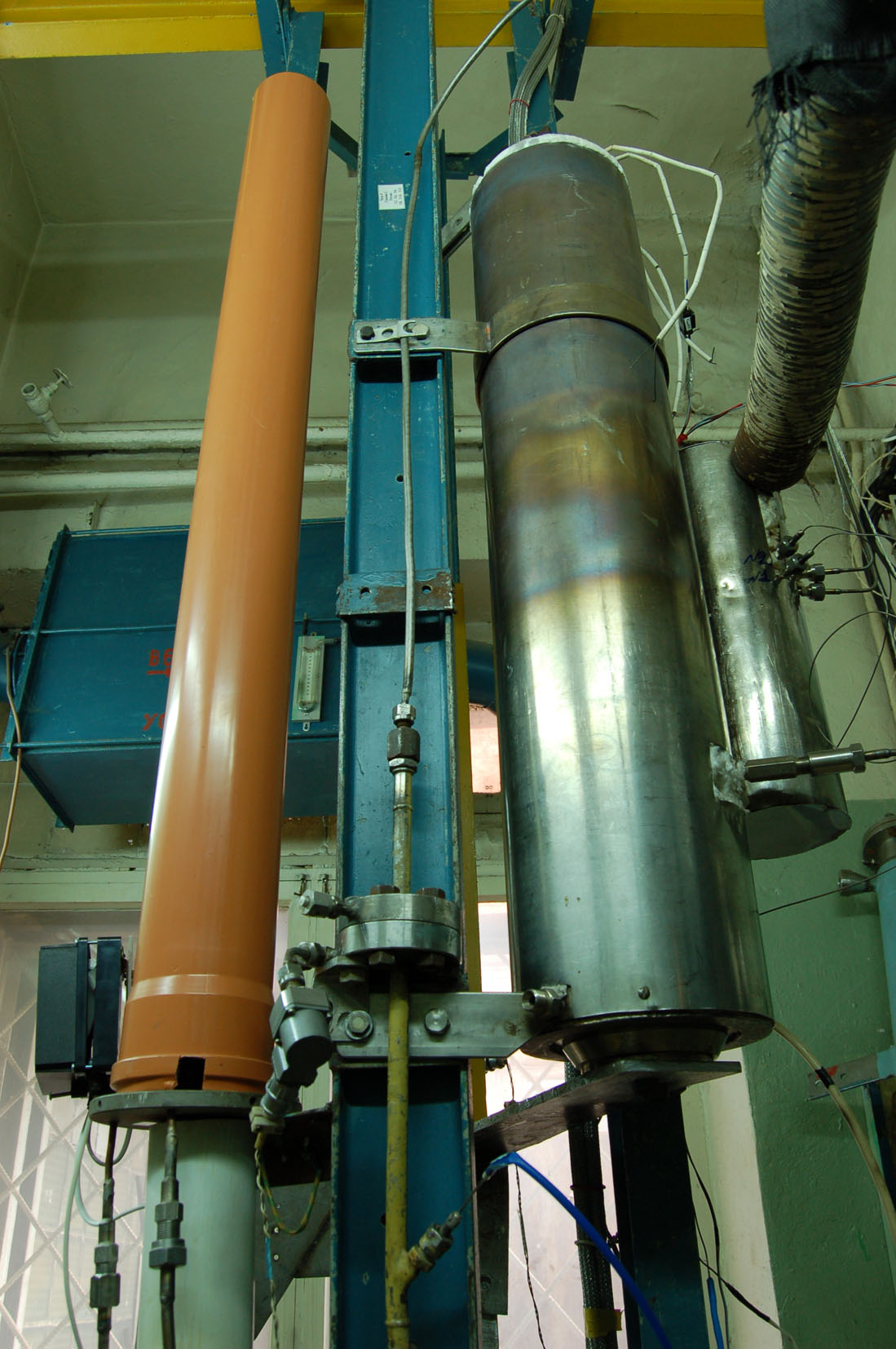 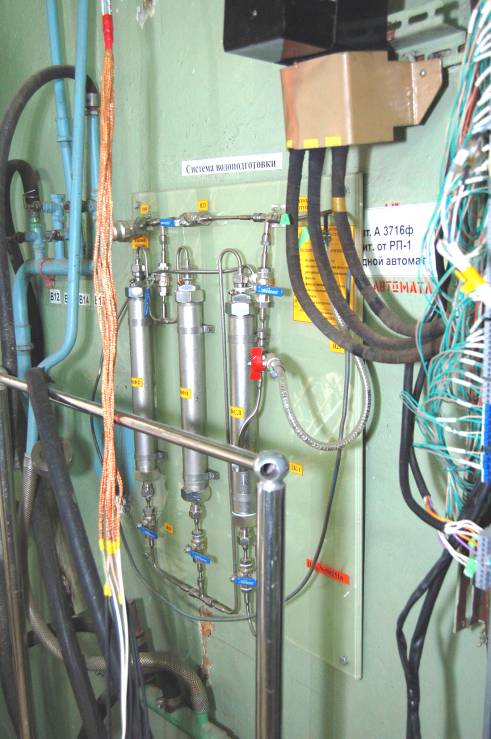 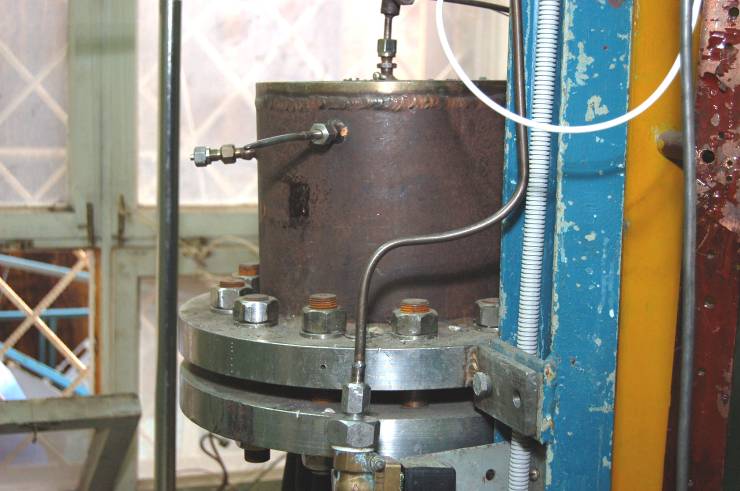 PARAMETER Facility
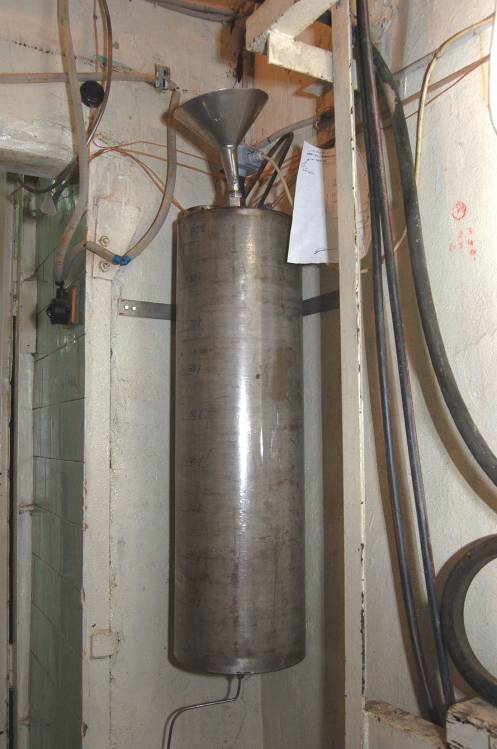 The monitoring system of balance of  steam and water
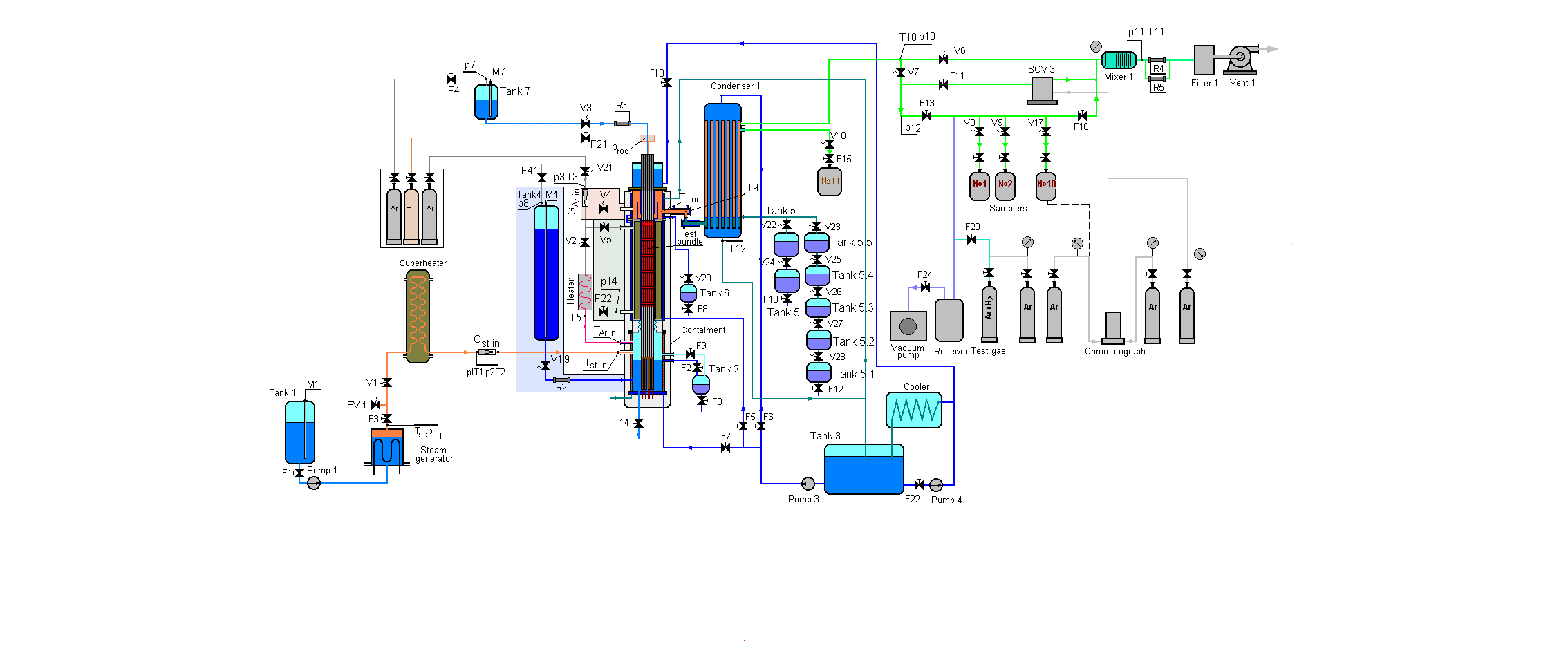 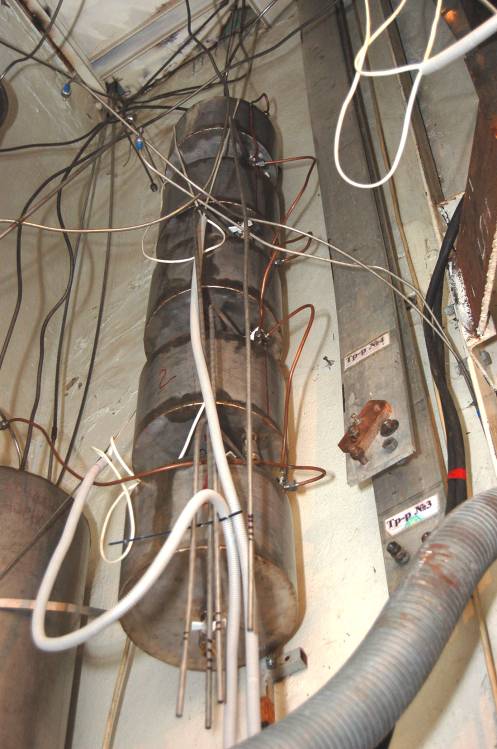 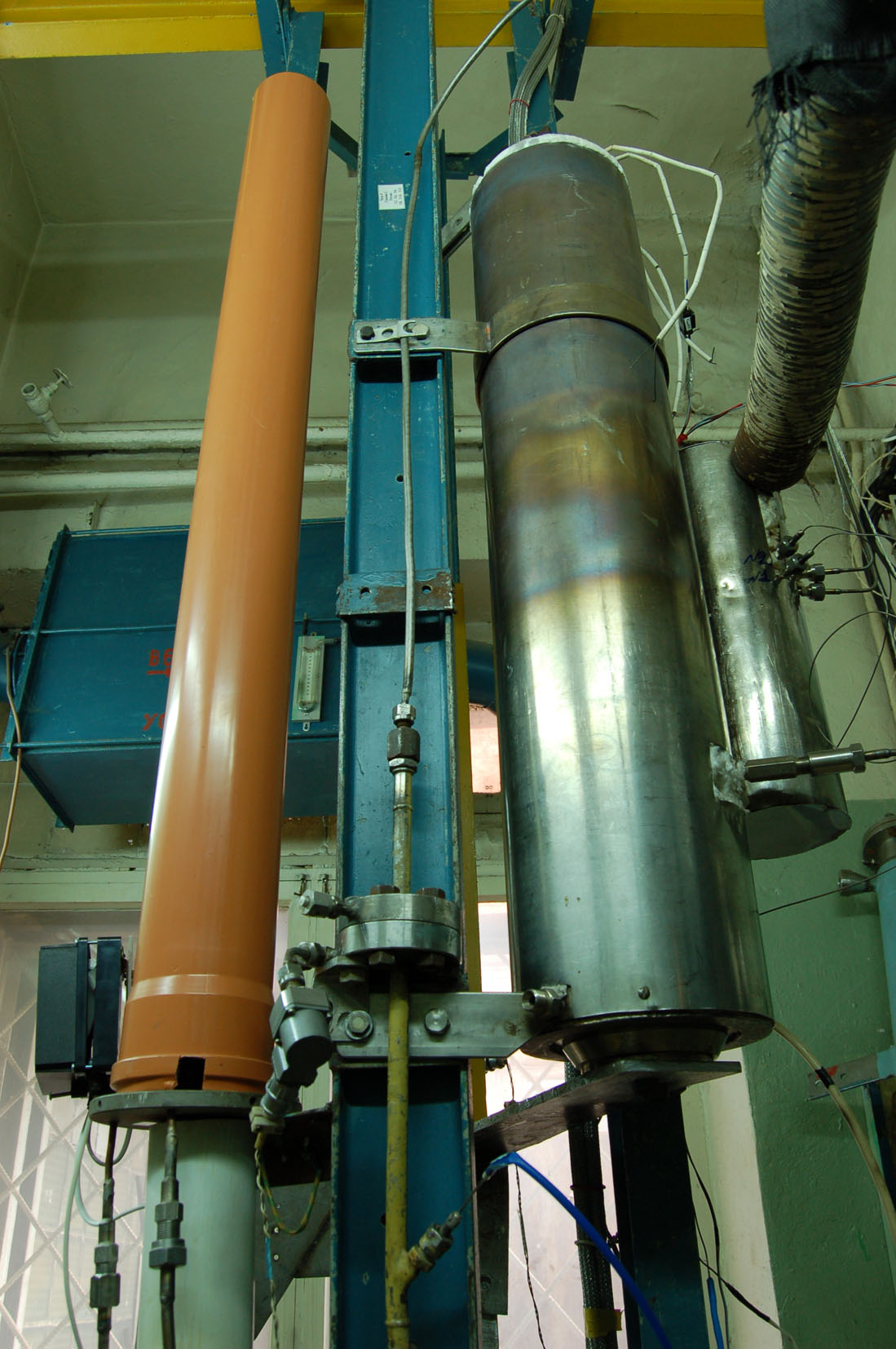 PARAMETER Facility
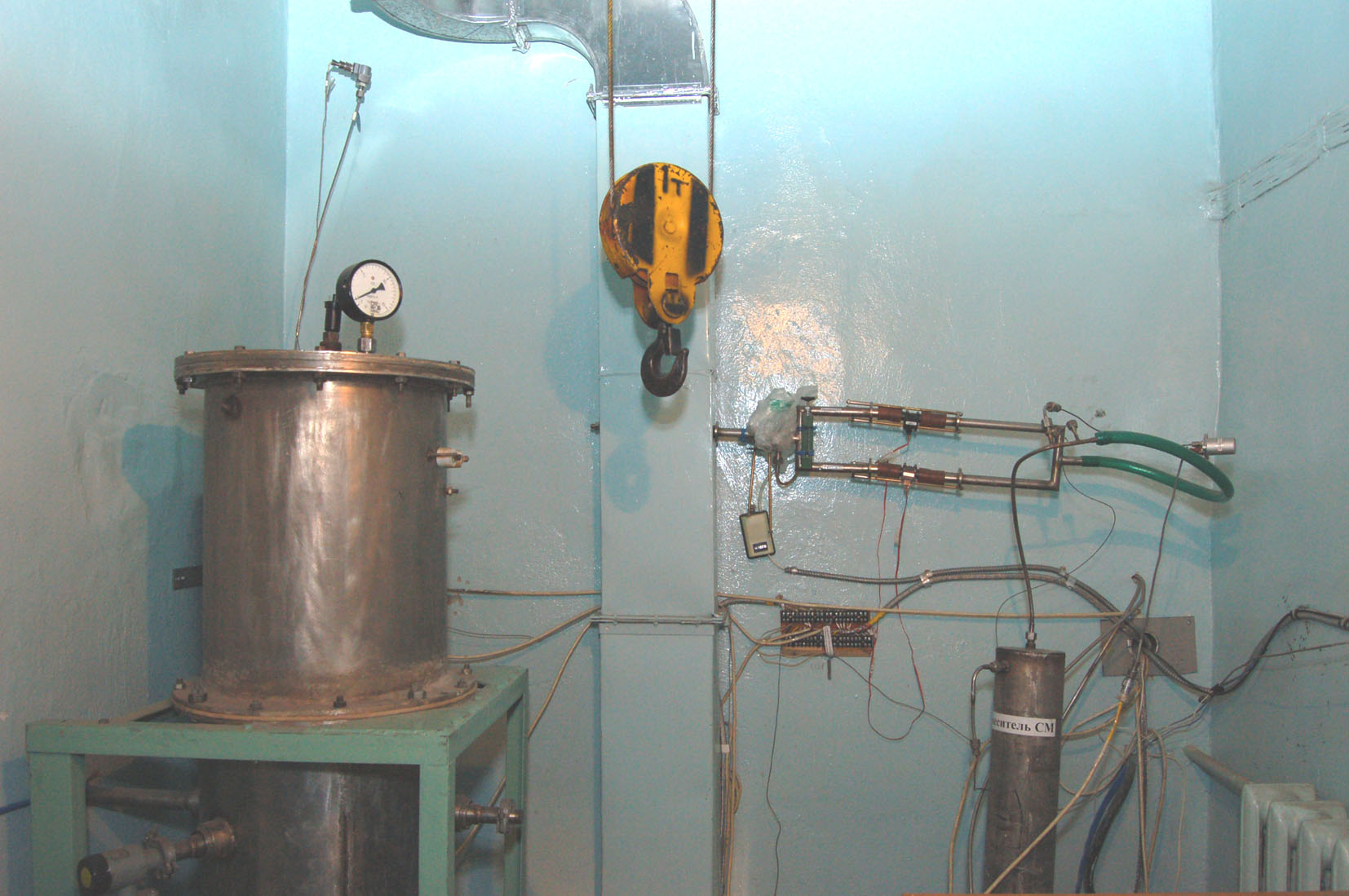 System of the top and bottom flooding
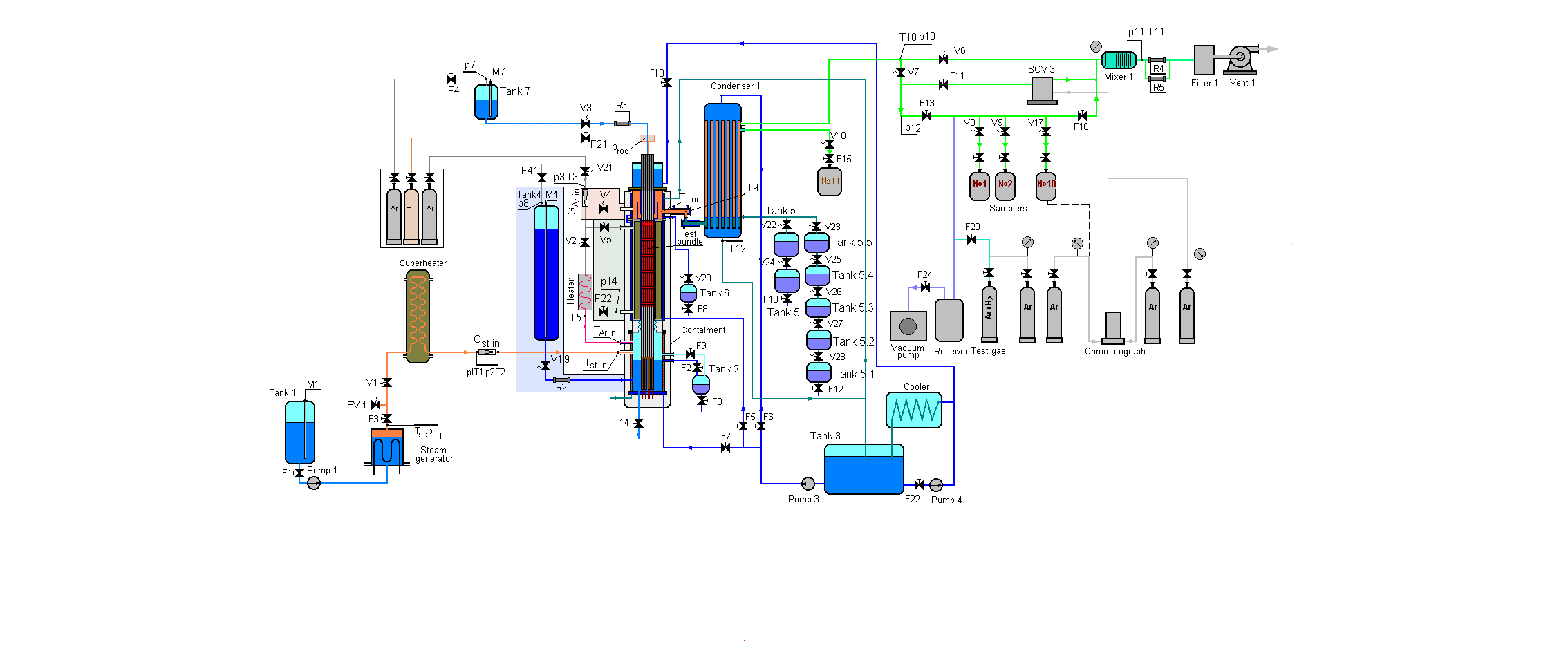 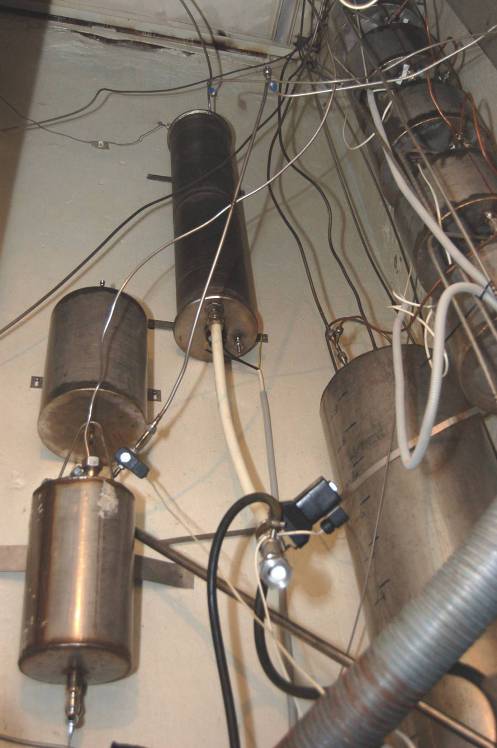 PARAMETER Facility
Test bundle and test section
Test bundle
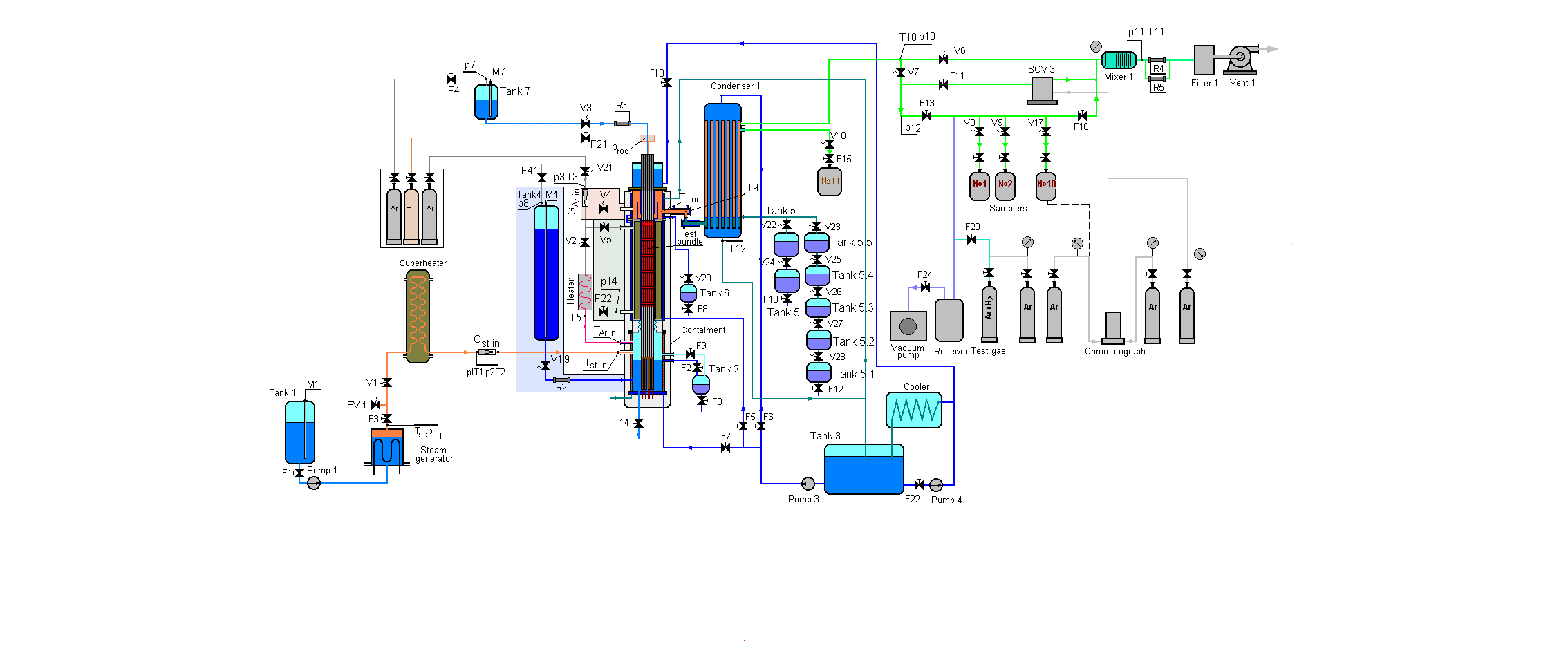 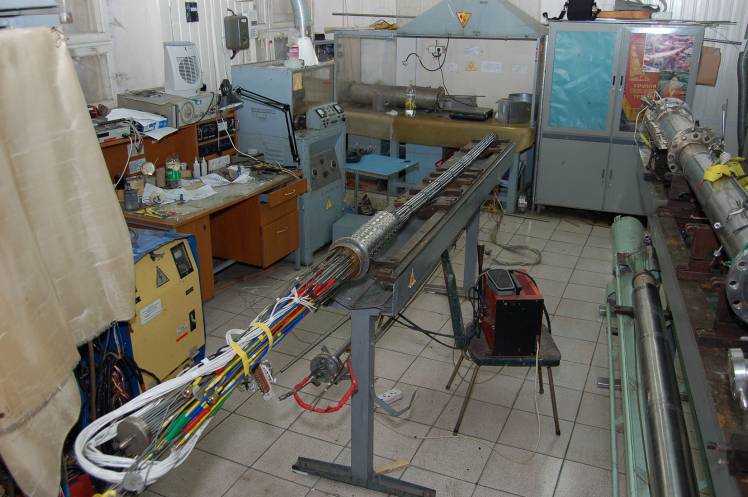 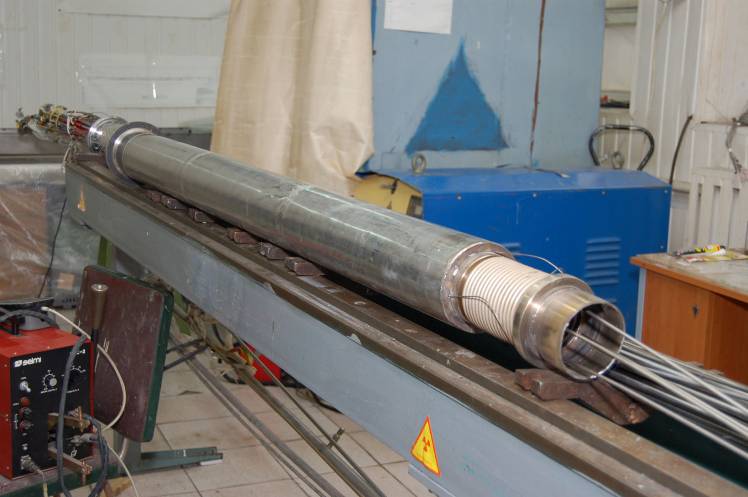 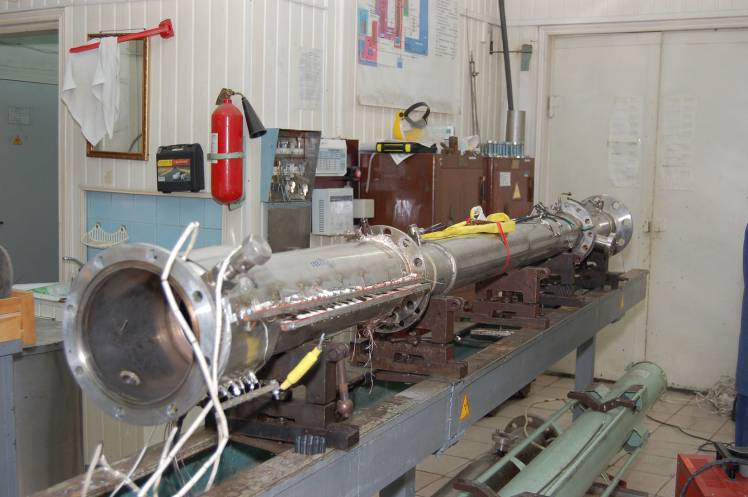 Shroud and thermoinsulation
Test section
PARAMETER Facility
System of power supply
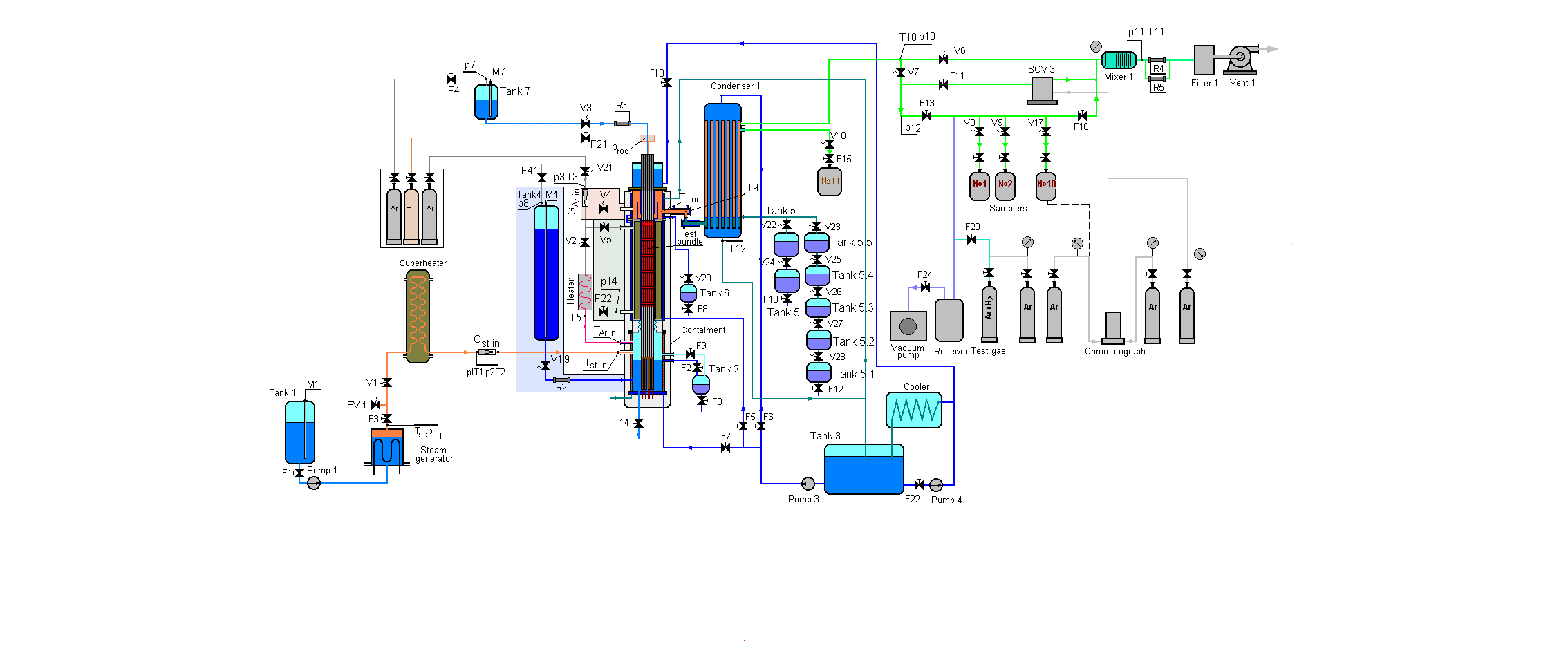 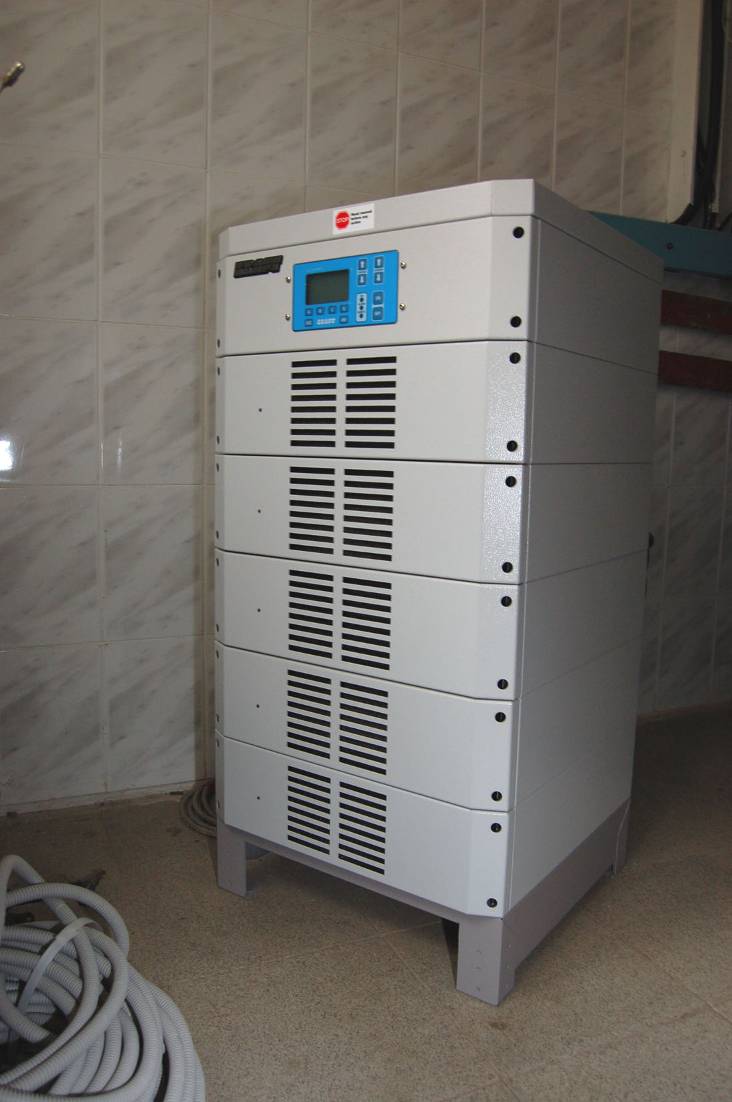 The generator of a direct current “Flex Kraft”
PARAMETER Facility
System of hydrogen measurement
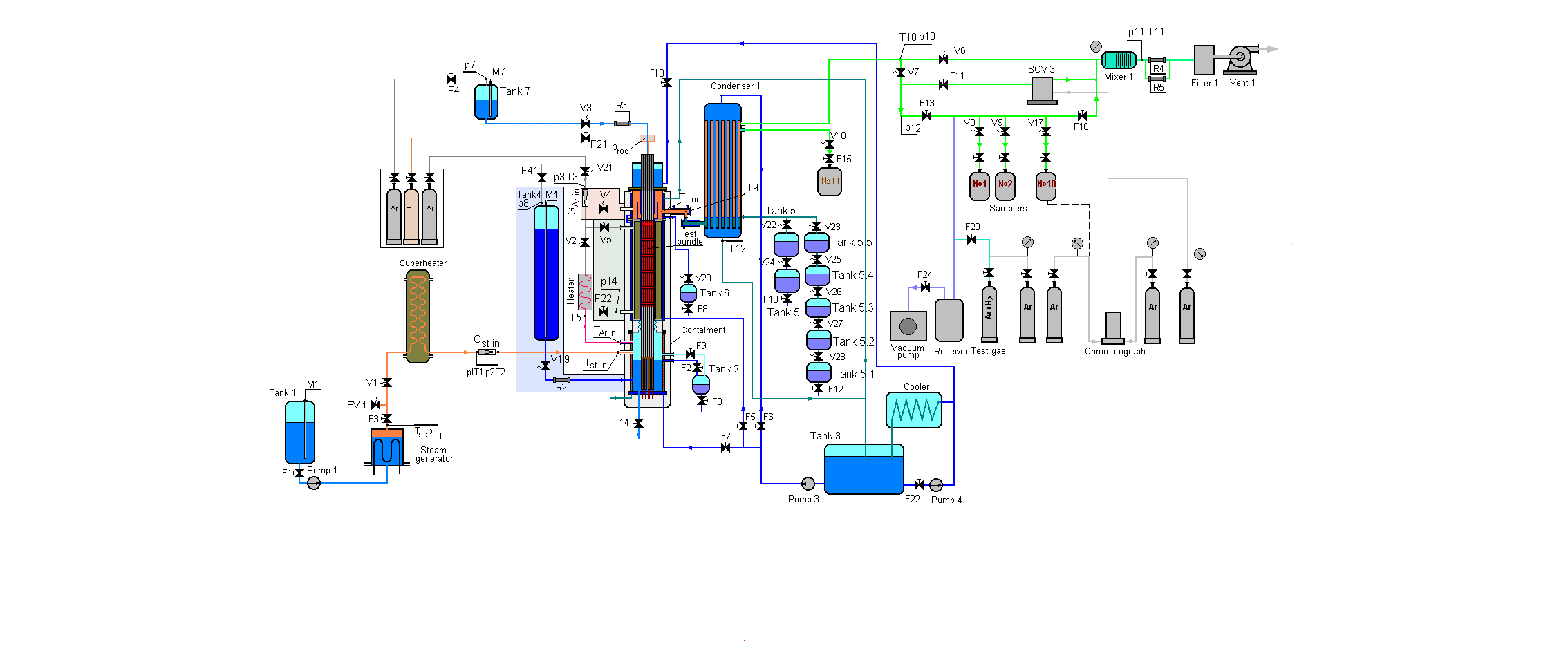 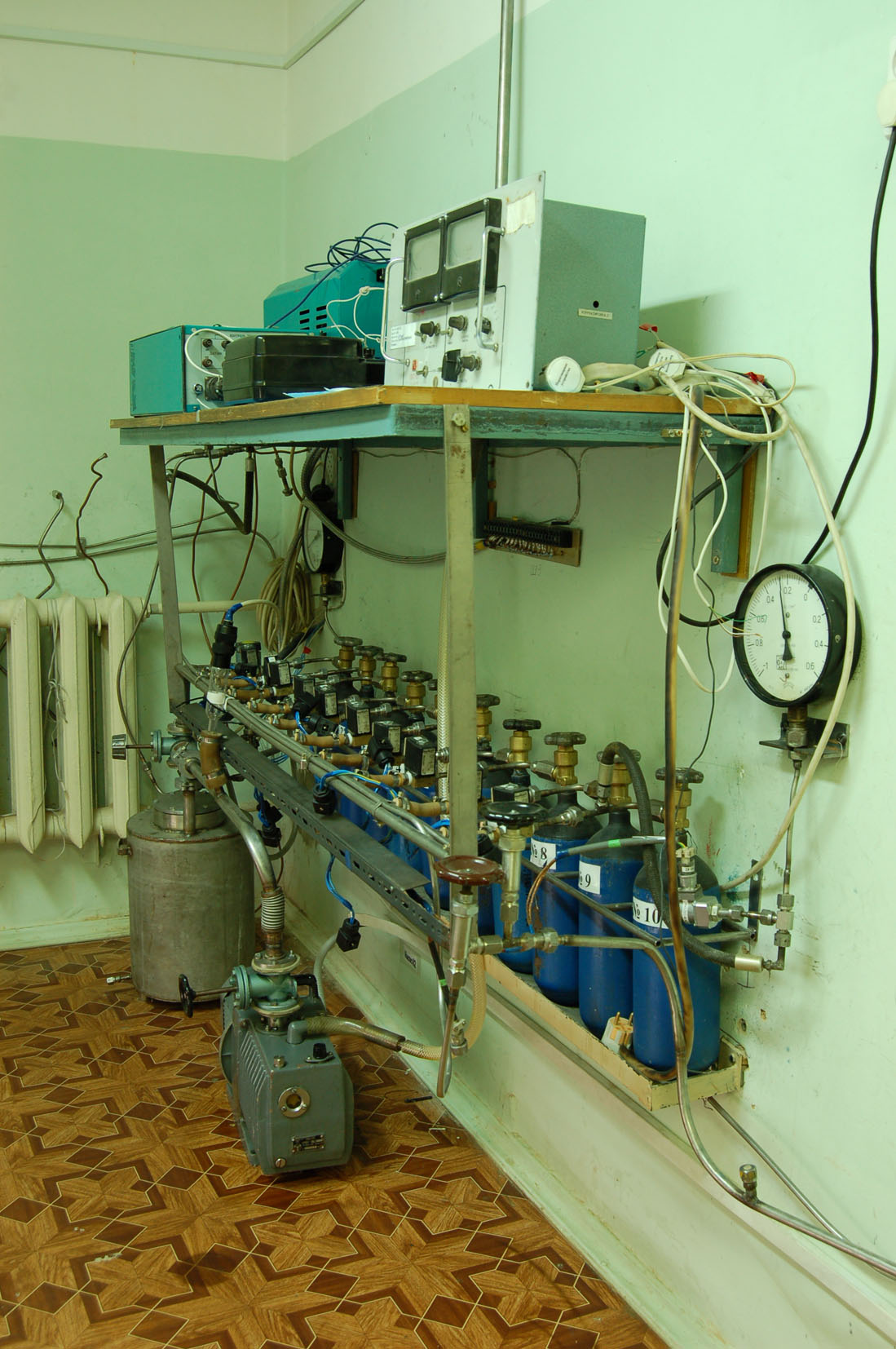 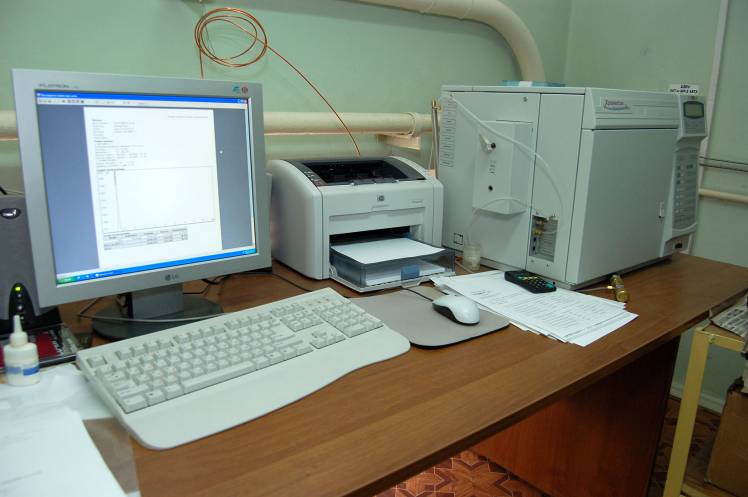 PARAMETER Facility
Control system of test parameters
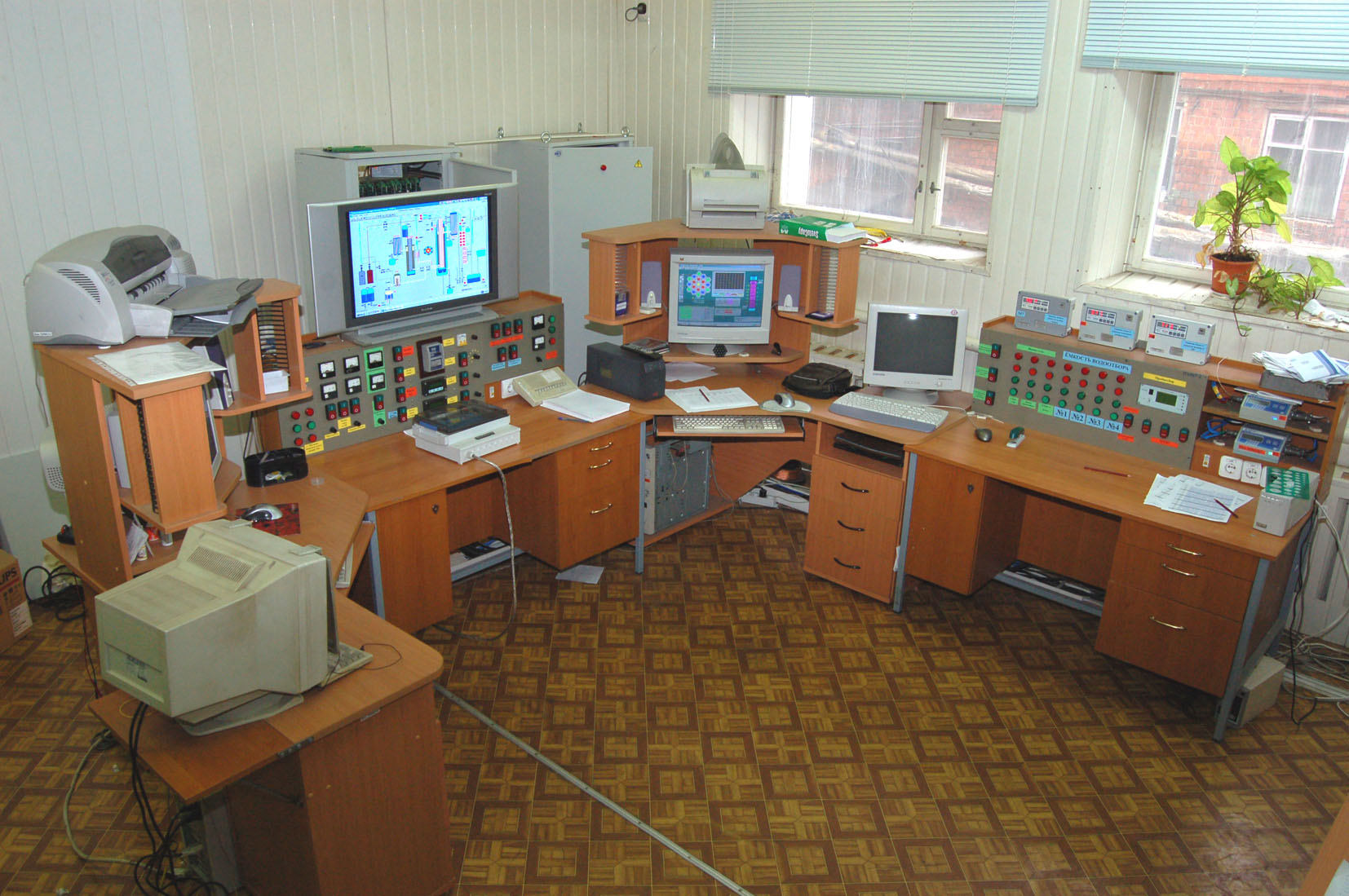 Control system pneumatic
 and hydraulic systems
Control system of 
technological parameters
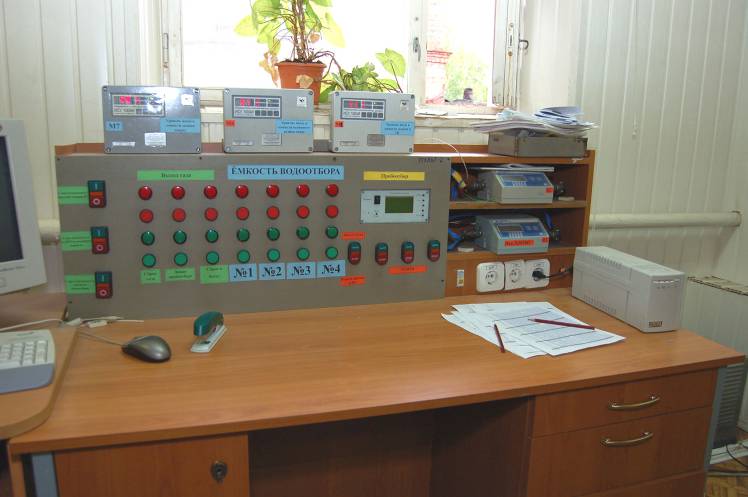 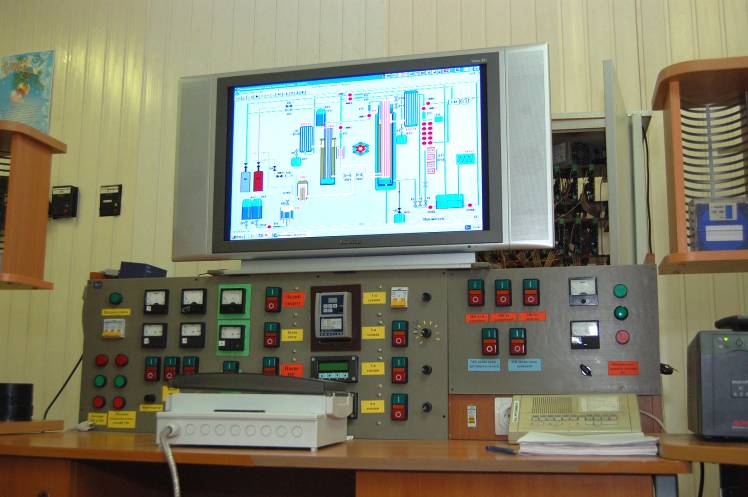 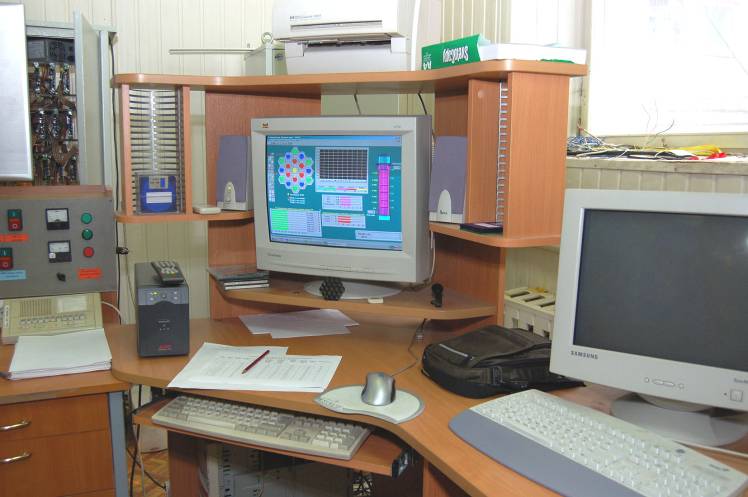 System of gathering 
of parameters of tests
PARAMETER Facility
Material analysis
Material analysis
1. Preparation of samples
1. Preparation of samples
Cutting of samples
Fixing of samples
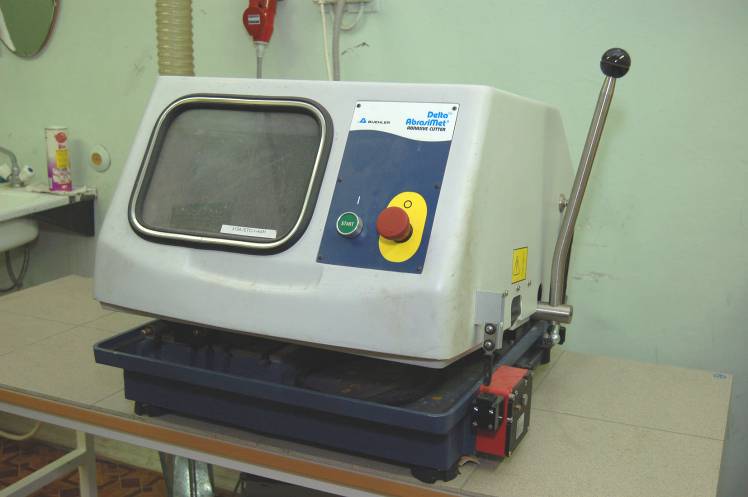 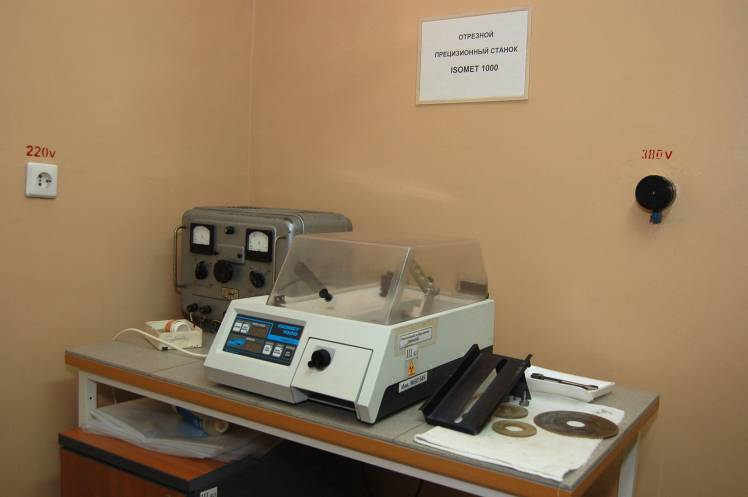 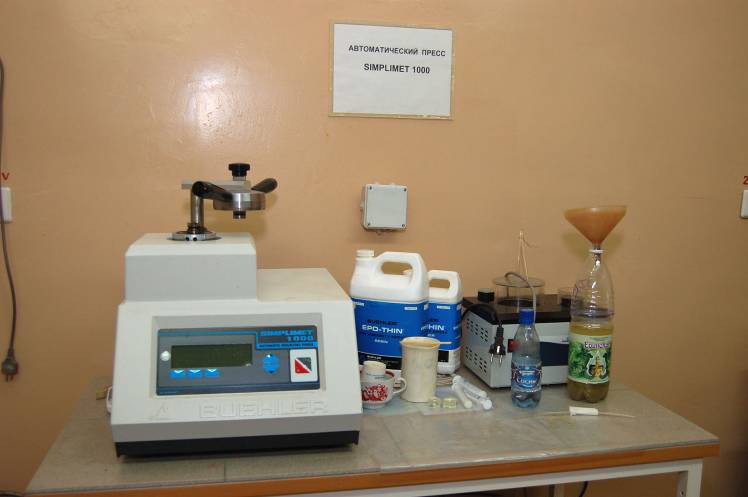 Delta AbrasiMet
ISOMET1000
SIMPLIMET 1000
Polishing of samples
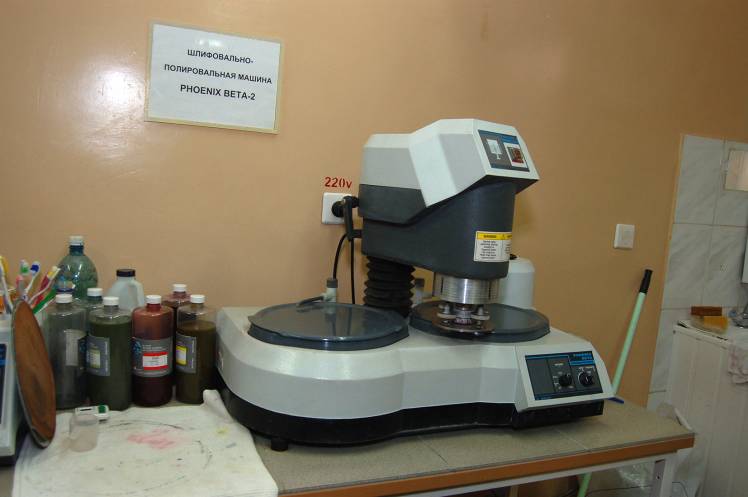 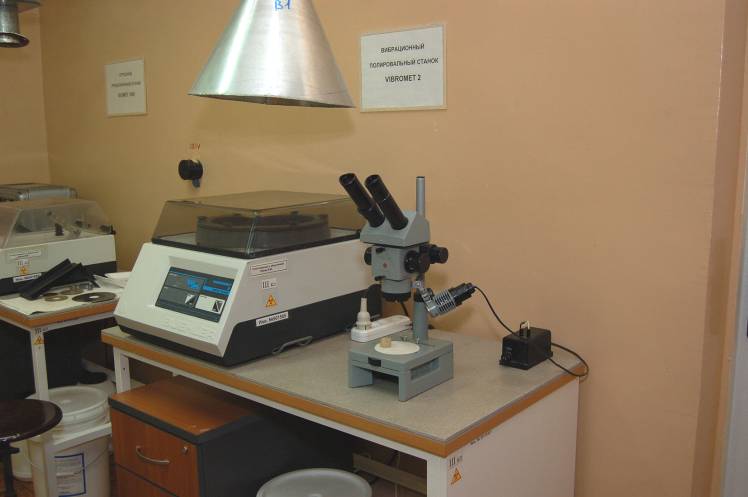 PHOENIX BETA-2
VIBROMET 2
PARAMETER Facility
Post-test material analysis of samples
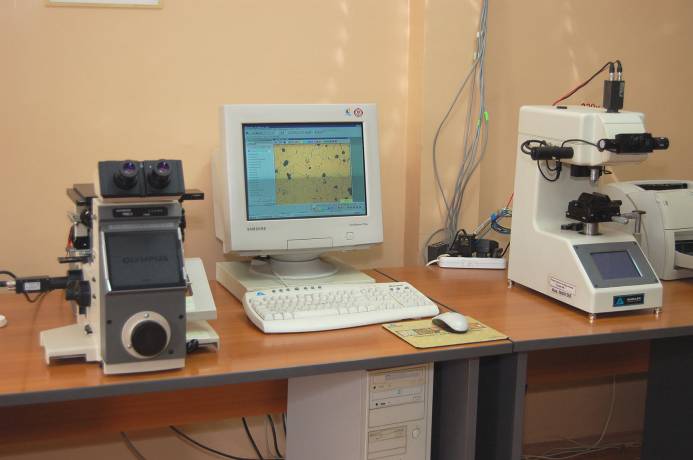 The optical and electronic microscopy
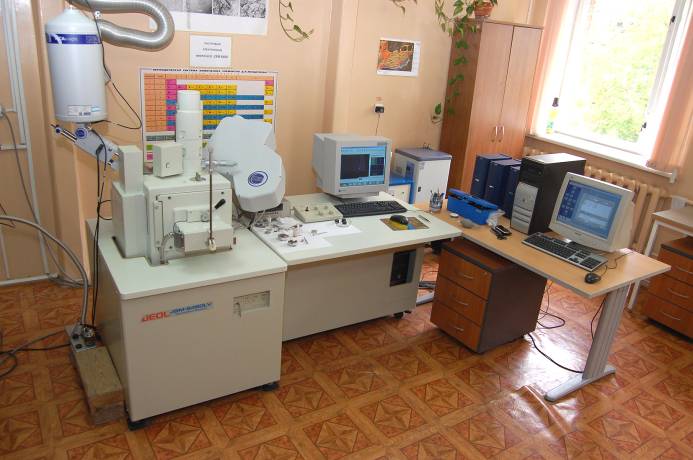 JSM-6460
OLYMPUS
MICROMET 2103
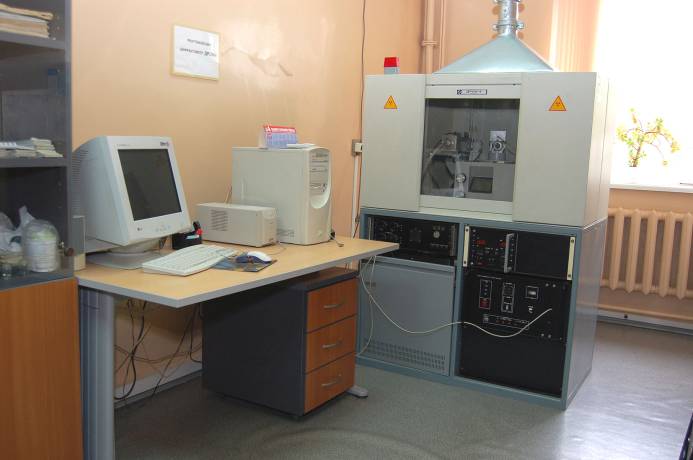 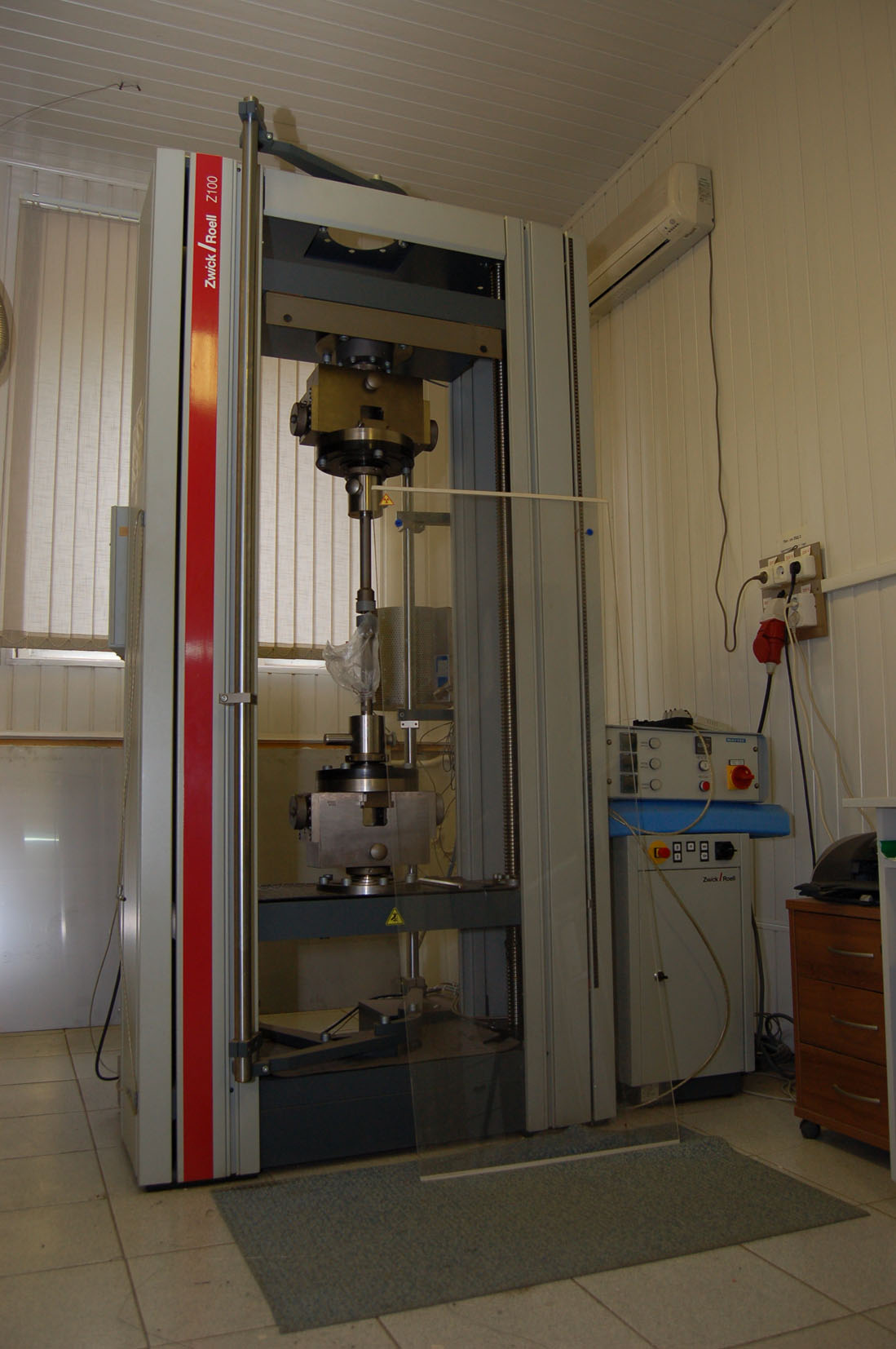 X-ray structure studies
Mechanical tests
ДРОН-6
Zwick100
Conclusion
The preparation and check of all technological systems of the 
PARAMETER facility is carried out now.

Carrying out of a complex spadework for carrying out of  
PARAMETER-SF3 experiment comes to the end